The Emotion Ontology
Barry Smith
August 1, 2015
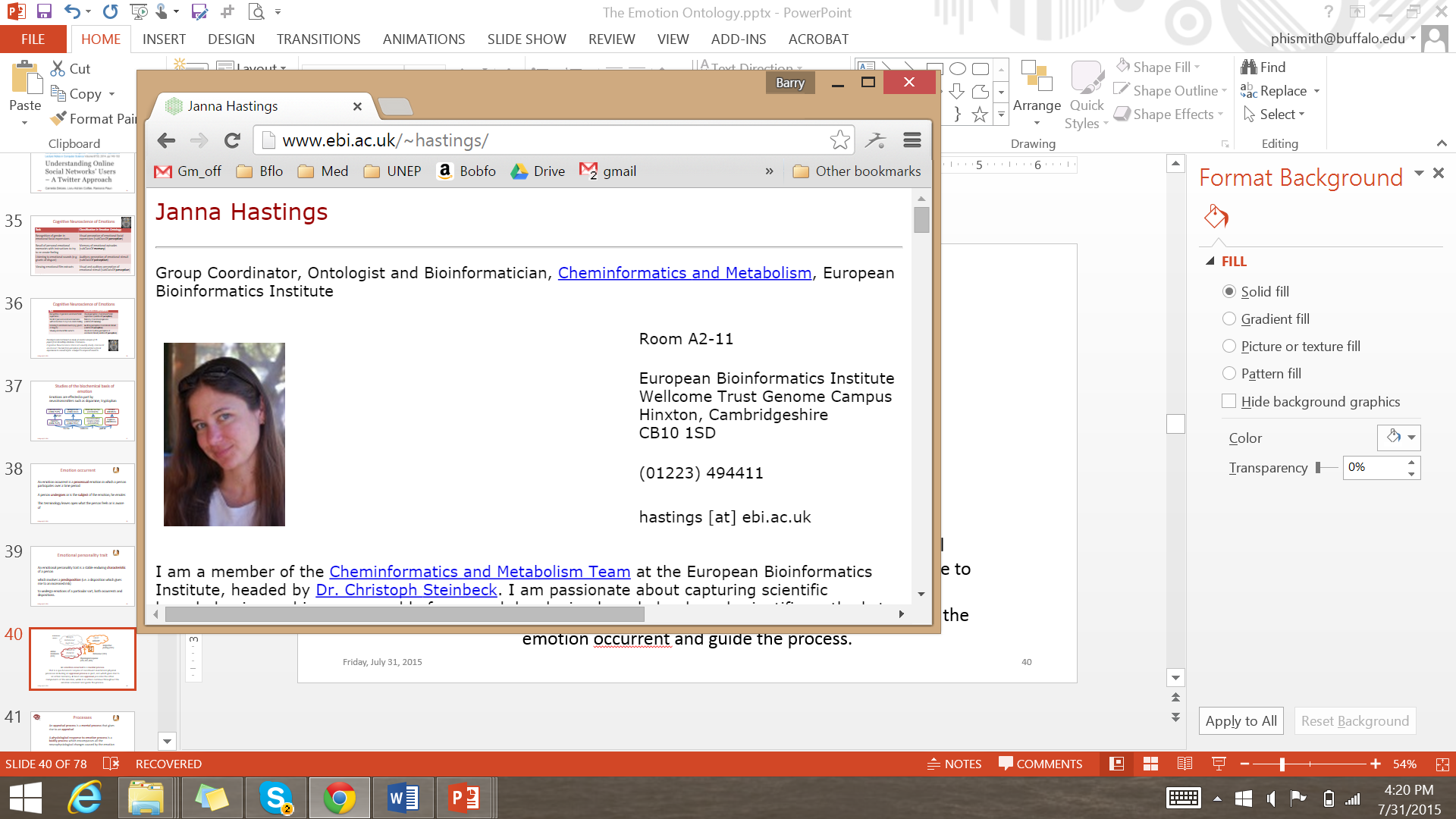 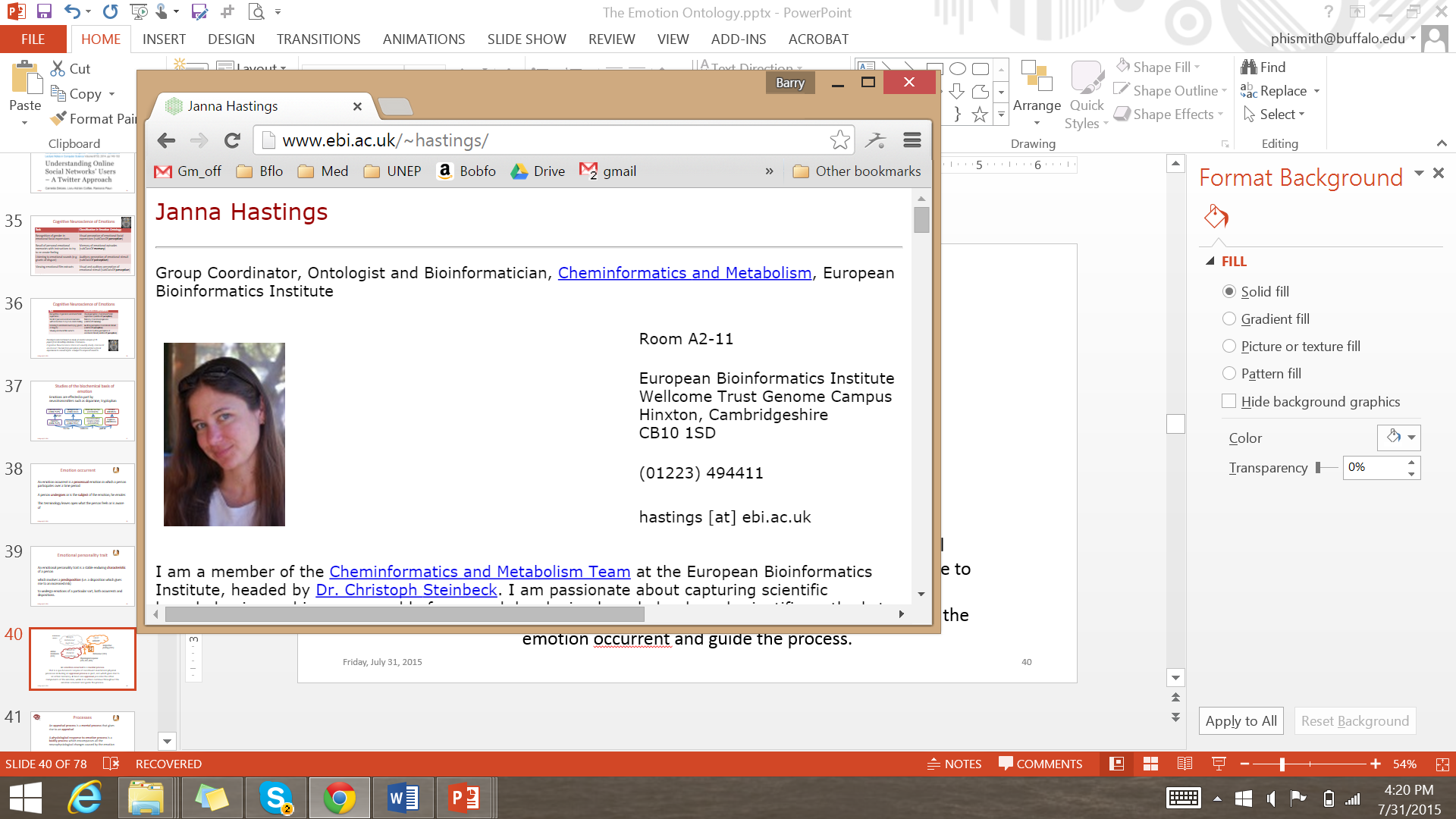 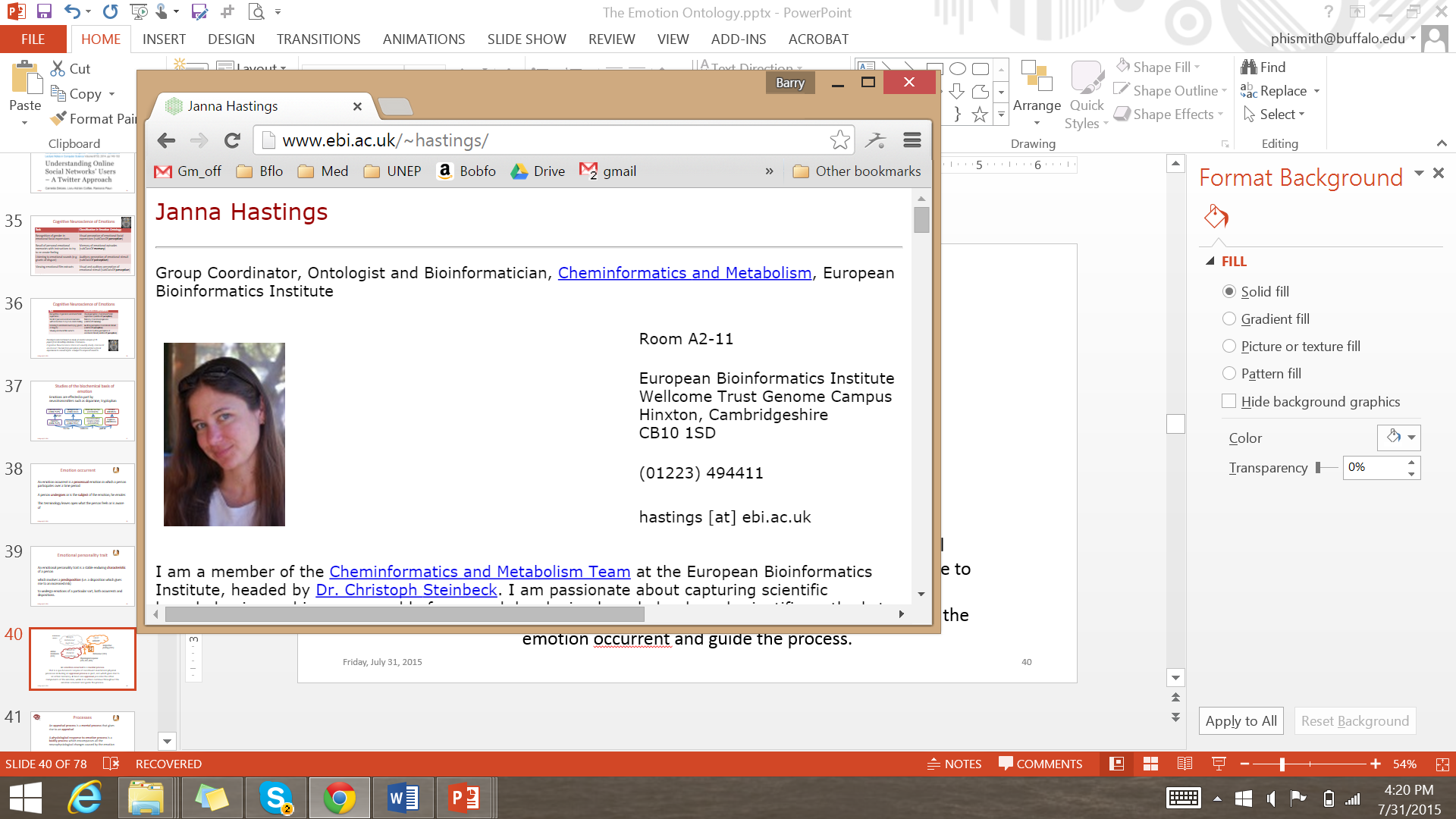 Old biology data (pre-Feb. 2001)
3/
New biology data
MKVSDRRKFEKANFDEFESALNNKNDLVHCPSITLFESIPTEVRSFYEDEKSGLIKVVKFRTGAMDRKRSFEKVVISVMVGKNVKKFLTFVEDEPDFQGGPISKYLIPKKINLMVYTLFQVHTLKFNRKDYDTLSLFYLNRGYYNELSFRVLERCHEIASARPNDSSTMRTFTDFVSGAPIVRSLQKSTIRKYGYNLAPYMFLLLHVDELSIFSAYQASLPGEKKVDTERLKRDLCPRKPIEIKYFSQICNDMMNKKDRLGDILHIILRACALNFGAGPRGGAGDEEDRSITNEEPIIPSVDEHGLKVCKLRSPNTPRRLRKTLDAVKALLVSSCACTARDLDIFDDNNGVAMWKWIKILYHEVAQETTLKDSYRITLVPSSDGISLLAFAGPQRNVYVDDTTRRIQLYTDYNKNGSSEPRLKTLDGLTSDYVFYFVTVLRQMQICALGNSYDAFNHDPWMDVVGFEDPNQVTNRDISRIVLYSYMFLNTAKGCLVEYATFRQYMRELPKNAPQKLNFREMRQGLIALGRHCVGSRFETDLYESATSELMANHSVQTGRNIYGVDFSLTSVSGTTATLLQERASERWIQWLGLESDYHCSFSSTRNAEDVDISRIVLYSYMFLNTAKGCLVEYATFRQYMRELPKNAPQKLNFREMRQGLIALGRHCVGSRFETDLYESATSELMANHSVQTGRNIYGVDFSLTSVSGTTATLLQERASERWIQWLGLESDYHCSFSSTRNAEDV
4
[Speaker Notes: http://www.ncbi.nlm.nih.gov/entrez/viewer.fcgi?db=nuccore&id=116006492
sequence of X chromosome in baker’s yeast]
How to do biology across the genome?
MKVSDRRKFEKANFDEFESALNNKNDLVHCPSITLFESIPTEVRSFYEDEKSGLIKVVKFRTGAMDRKRSFEKVVISVMVGKNVKKFLTFVEDEPDFQGGPISKYLIPKKINLMVYTLFQVHTLKFNRKDYDTLSLFYLNRGYYNELSFRVLERCHEIASARPNDSSTMRTFTDFVSGAPIVRSLQKSTIRKYGYNLAPYMFLLLHVDELSIFSAYQASLPGEKKVDTERLKRDLCPRKPIEIKYFSQICNDMMNKKDRLGDILHIILRACALNFGAGPRGGAGDEEDRSITNEEPIIPSVDEHGLKVCKLRSPNTPRRLRKTLDAVKALLVSSCACTARDLDIFDDNNGVAMWKWIKILYHEVAQETTLKDSYRITLVPSSDGISLLAFAGPQRNVYVDDTTRRIQLYTDYNKNGSSEPRLKTLDGLTSDYVFYFVTVLRQMQICALGNSYDAFNHDPWMDVVGFEDPNQVTNRDISRIVLYSYMFLNTAKGCLVEYATFRQYMRELPKNAPQKLNFREMRQGLIALGRHCVGSRFETDLYESATSELMANHSVQTGRNIYGVDFSLTSVSGTTATLLQERASERWIQWLGLESDYHCSFSSTRNAEDVMKVSDRRKFEKANFDEFESALNNKNDLVHCPSITLFESIPTEVRSFYEDEKSGLIKVVKFRTGAMDRKRSFEKVVISVMVGKNVKKFLTFVEDEPDFQGGPISKYLIPKKINLMVYTLFQVHTLKFNRKDYDTLSLFYLNRGYYNELSFRVLERCHEIASARPNDSSTMRTFTDFVSGAPIVRSLQKSTIRKYGYNLAPYMFLLLHVDELSIFSAYQASLPGEKKVDTERLKRDLCPRKPIEIKYFSQICNDMMNKKDRLGDILHIILRACALNFGAGPRGGAGDEEDRSITNEEPIIPSVDEHGLKVCKLRSPNTPRRLRKTLDAVKALLVSSCACTARDLDIFDDNNGVAMWKWIKILYHEVAQETTLKDSYRITLVPSSDGISLLAFAGPQRNVYVDDTTRRIQLYTDYNKNGSSEPRLKTLDGLTSDYVFYFVTVLRQMQICALGNSYDAFNHDPWMDVVGFEDPNQVTNRDISRIVLYSYMFLNTAKGCLVEYATFRQYMRELPKNAPQKLNFREMRQGLIALGRHCVGSRFETDLYESATSELMANHSVQTGRNIYGVDFSLTSVSGTTATLLQERASERWIQWLGLESDYHCSFSSTRNAEDVMKVSDRRKFEKANFDEFESALNNKNDLVHCPSITLFESIPTEVRSFYEDEKSGLIKVVKFRTGAMDRKRSFEKVVISVMVGKNVKKFLTFVEDEPDFQGGPISKYLIPKKINLMVYTLFQVHTLKFNRKDYDTLSLFYLNRGYYNELSFRVLERCHEIASARPNDSSTMRTFTDFVSGAPIVRSLQKSTIRKYGYNLAPYMFLLLHVDELSIFSAYQASLPGEKKVDTERLKRDLCPRKPIEIKYFSQICNDMMNKKDRLGDILHIILRACALNFGAGPRGGAGDEEDRSITNEEPIIPSVDEHGLKVCKLRSPNTPRRLRKTLDAVKALLVSSCACTARDLDIFDDNNGVAMWKWIKILYHEVAQETTLKDSYRITLVPSSDGISLLAFAGPQRNVYVDDTTRRIQLYTDYNKNGSSEPRLKTLDGLTSDYVFYFVTVLRQMQICALGNSYDAFNHDPWMDVVGFEDPNQVTNRDISRIVLYSYMFLNTAKGCLVEYATFRQYMRELPKNAPQKLNFREMRQGLIALGRHCVGSRFETDLYESATSELMANHSVQTGRNIYGVDFSLTSVSGTTATLLQERASERWIQWLGLESDYHCSFSSTRNAEDVMKVSDRRKFEKANFDEFESALNNKNDLVHCPSITLFESIPTEVRSFYEDEKSGLIKVVKFRTGAMDRKRSFEKVVISVMVGKNVKKFLTFVEDEPDFQGGPISKYLIPKKINLMVYTLFQVHTLKFNRKDYDTLSLFYLNRGYYNELSFRVLERCHEIASARPNDSSTMRTFTDFVSGAPIVRSLQKSTIRKYGYNLAPYMFLLLHVDELSIFSAYQASLPGEKKVDTERLKRDLCPRKPIEIKYFSQICNDMMNKKDRLGDILHIILRACALNFGAGPRGGAGDEEDRSITNEEPIIPSVDEHGLKVCKLRSPNTPRRLRKTLDAVKALLVSSCACTARDLDIFDDNNGVAMWKWIKILYHEVAQETTLKDSYRITLVPSSDGISLLAFAGPQRNVYVDDTTRRIQLYTDYNKNGSSEPRLKTLDGLTSDYVFYFVTVLRQMQICALGNSYDAFNHDPWMDVVGFEDPNQVTNRDISRIVLYSYMFLNTAKGCLVEYATFRQYMRELPKNAPQKLNFREMRQGLIALGRHCVGSRFETDLYESATSELMANHSVQTGRNIYGVDFSLTSVSGTTATLLQERASERWIQWLGLESDYHCSFSSTRNAEDV
5
[Speaker Notes: http://www.ncbi.nlm.nih.gov/entrez/viewer.fcgi?db=nuccore&id=116006492
sequence of X chromosome in baker’s yeast]
how to link the kinds of phenomena represented here
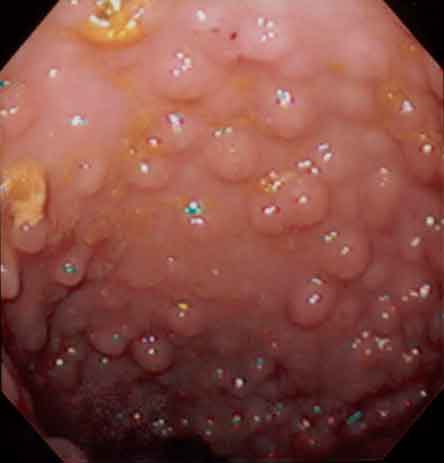 6
[Speaker Notes: http://ehealthadvice.info/what-is-crohns-disease/]
or here
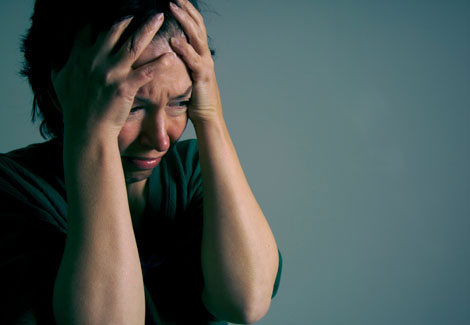 7
[Speaker Notes: http://www.topnews.in/health/why-schizophrenia-patients-may-have-trouble-reading-social-cues-212138]
MKVSDRRKFEKANFDEFESALNNKNDLVHCPSITLFESIPTEVRSFYEDEKSGLIKVVKFRTGAMDRKRSFEKVVISVMVGKNVKKFLTFVEDEPDFQGGPIPSKYLIPKKINLMVYTLFQVHTLKFNRKDYDTLSLFYLNRGYYNELSFRVLERCHEIASARPNDSSTMRTFTDFVSGAPIVRSLQKSTIRKYGYNLAPYMFLLLHVDELSIFSAYQASLPGEKKVDTERLKRDLCPRKPIEIKYFSQICNDMMNKKDRLGDILHIILRACALNFGAGPRGGAGDEEDRSITNEEPIIPSVDEHGLKVCKLRSPNTPRRLRKTLDAVKALLVSSCACTARDLDIFDDNNGVAMWKWIKILYHEVAQETTLKDSYRITLVPSSDGISLLAFAGPQRNVYVDDTTRRIQLYTDYNKNGSSEPRLKTLDGLTSDYVFYFVTVLRQMQICALGNSYDAFNHDPWMDVVGFEDPNQVTNRDISRIVLYSYMFLNTAKGCLVEYATFRQYMRELPKNAPQKLNFREMRQGLIALGRHCVGSRFETDLYESATSELMANHSVQTGRNIYGVDSFSLTSVSGTTATLLQERASERWIQWLGLESDYHCSFSSTRNAEDVVAGEAASSNHHQKISRVTRKRPREPKSTNDILVAGQKLFGSSFEFRDLHQLRLCYEIYMADTPSVAVQAPPGYGKTELFHLPLIALASKGDVEYVSFLFVPYTVLLANCMIRLGRRGCLNVAPVRNFIEEGYDGVTDLYVGIYDDLASTNFTDRIAAWENIVECTFRTNNVKLGYLIVDEFHNFETEVYRQSQFGGITNLDFDAFEKAIFLSGTAPEAVADAALQRIGLTGLAKKSMDINELKRSEDLSRGLSSYPTRMFNLIKEKSEVPLGHVHKIRKKVESQPEEALKLLLALFESEPESKAIVVASTTNEVEELACSWRKYFRVVWIHGKLGAAEKVSRTKEFVTDGSMQVLIGTKLVTEGIDIKQLMMVIMLDNRLNIIELIQGVGRLRDGGLCYLLSRKNSWAARNRKGELPPKEGCITEQVREFYGLESKKGKKGQHVGCCGSRTDLSADTVELIERMDRLAEKQATASMSIVALPSSFQESNSSDRYRKYCSSDEDSNTCIHGSANASTNASTNAITTASTNVRTNATTNASTNATTNASTNASTNATTNASTNATTNSSTNATTTASTNVRTSATTTASINVRTSATTTESTNSSTNATTTESTNSSTNATTTESTNSNTSATTTASINVRTSATTTESTNSSTSATTTASINVRTSATTTKSINSSTNATTTESTNSNTNATTTESTNSSTNATTTESTNSSTNATTTESTNSNTSAATTESTNSNTSATTTESTNASAKEDANKDGNAEDNRFHPVTDINKESYKRKGSQMVLLERKKLKAQFPNTSENMNVLQFLGFRSDEIKHLFLYGIDIYFCPEGVFTQYGLCKGCQKMFELCVCWAGQKVSYRRIAWEALAVERMLRNDEEYKEYLEDIEPYHGDPVGYLKYFSVKRREIYSQIQRNYAWYLAITRRRETISVLDSTRGKQGSQVFRMSGRQIKELYFKVWSNLRESKTEVLQYFLNWDEKKCQEEWEAKDDTVVVEALEKGGVFQRLRSMTSAGLQGPQYVKLQFSRHHRQLRSRYELSLGMHLRDQIALGVTPSKVPHWTAFLSMLIGLFYNKTFRQKLEYLLEQISEVWLLPHWLDLANVEVLAADDTRVPLYMLMVAVHKELDSDDVPDGRFDILLCRDSSREVGELIGLFYNKTFRQKLEYLLEQISEVWLLPHWLDLANVEVLAADDTRVPLYMLMVAVHKELDSDDVPDGRFDILLCRDSSREVGELIGLFYNKTFRQKLEYLLEQISEVWLLPHWLDLANVEVLAADDTRVPLYMLMVAVHKELDSDDVPDGRFDILLCRDSSREVGE
to the kinds of data represented here?
8
[Speaker Notes: http://www.ncbi.nlm.nih.gov/entrez/viewer.fcgi?db=nuccore&id=116006492]
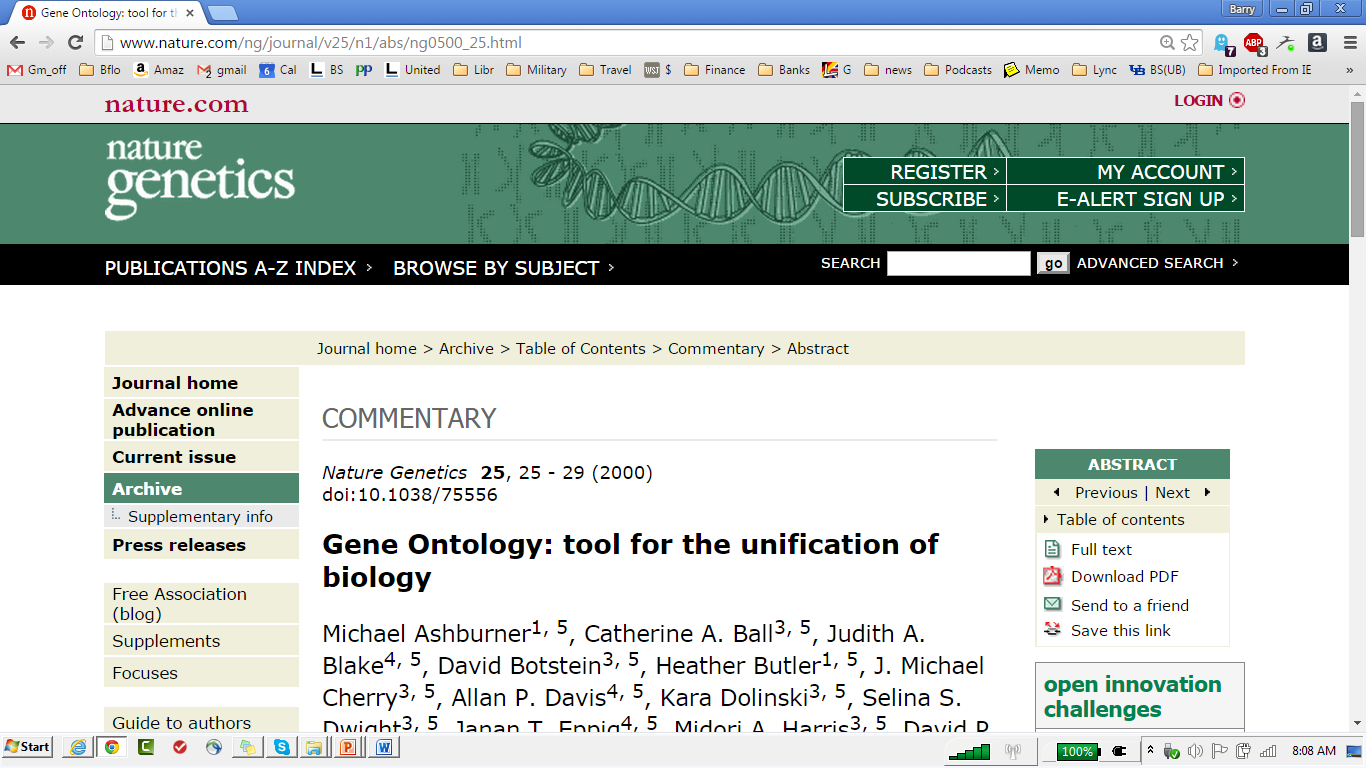 9
GO provides species neutral terms for tagging biological data
it thereby enables data deriving from experiments on model organisms (mouse, fish, fly, …) to be used to derive and test hypotheses about human health and disease

thus far ca. $300 million funding for GO
10
Uses of ‘ontology’ in PubMed abstracts
Embryontology
Barry Smith
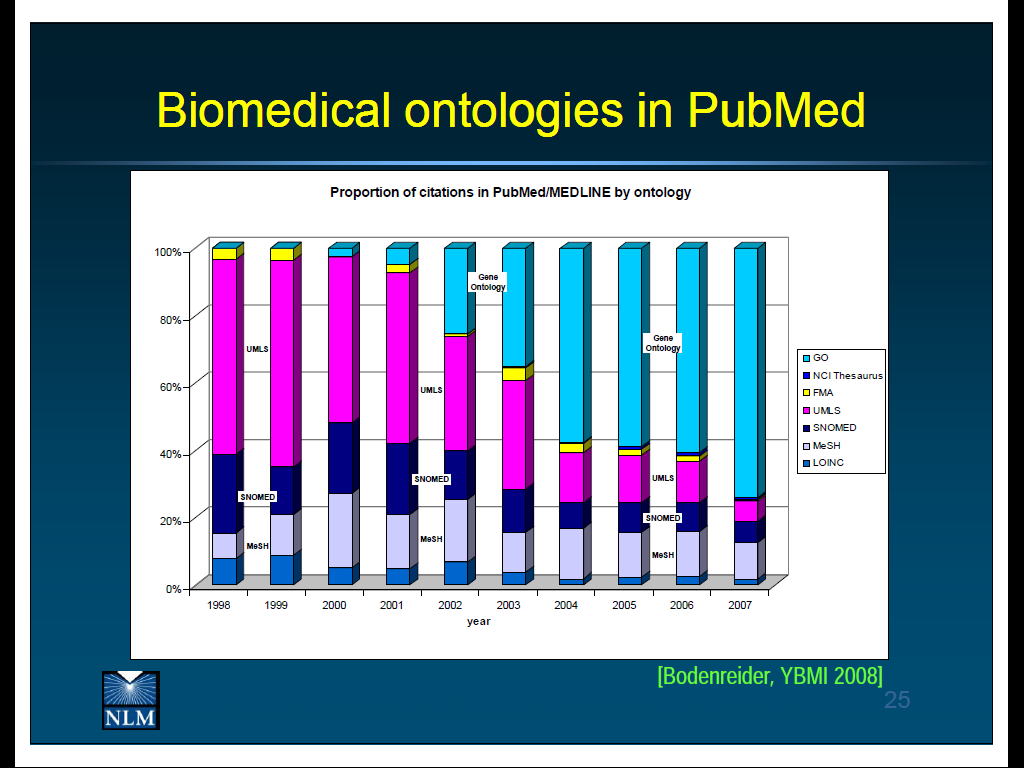 By far the most successful: GO (Gene Ontology)
12
~30% of all papers in the journals Genome Biology and BMC Bioinformatics mention GO
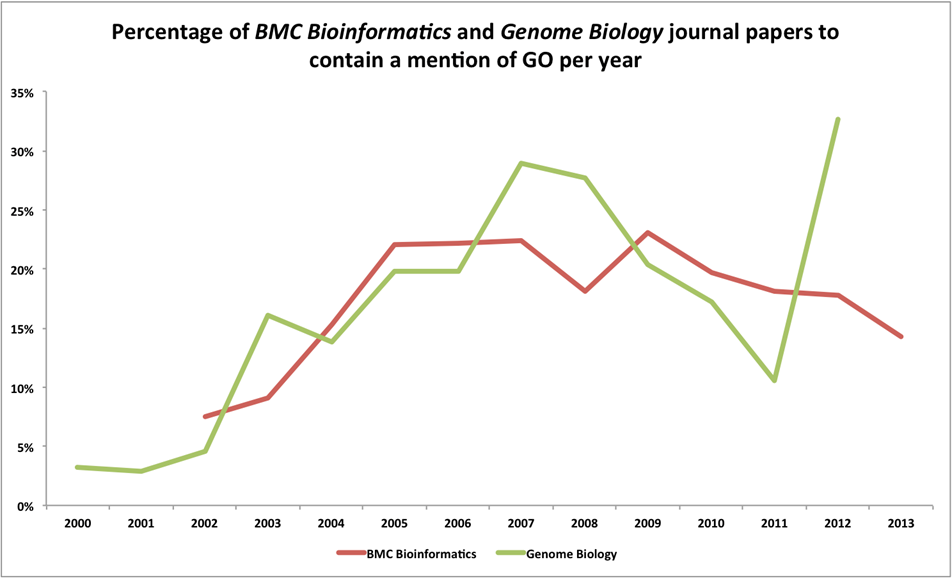 https://robertdavidstevens.wordpress.com/2013/07/07/the-rise-and-rise-of-the-gene-ontology/
GO divided into three hierarchies
is_a
is_a
is_a
14
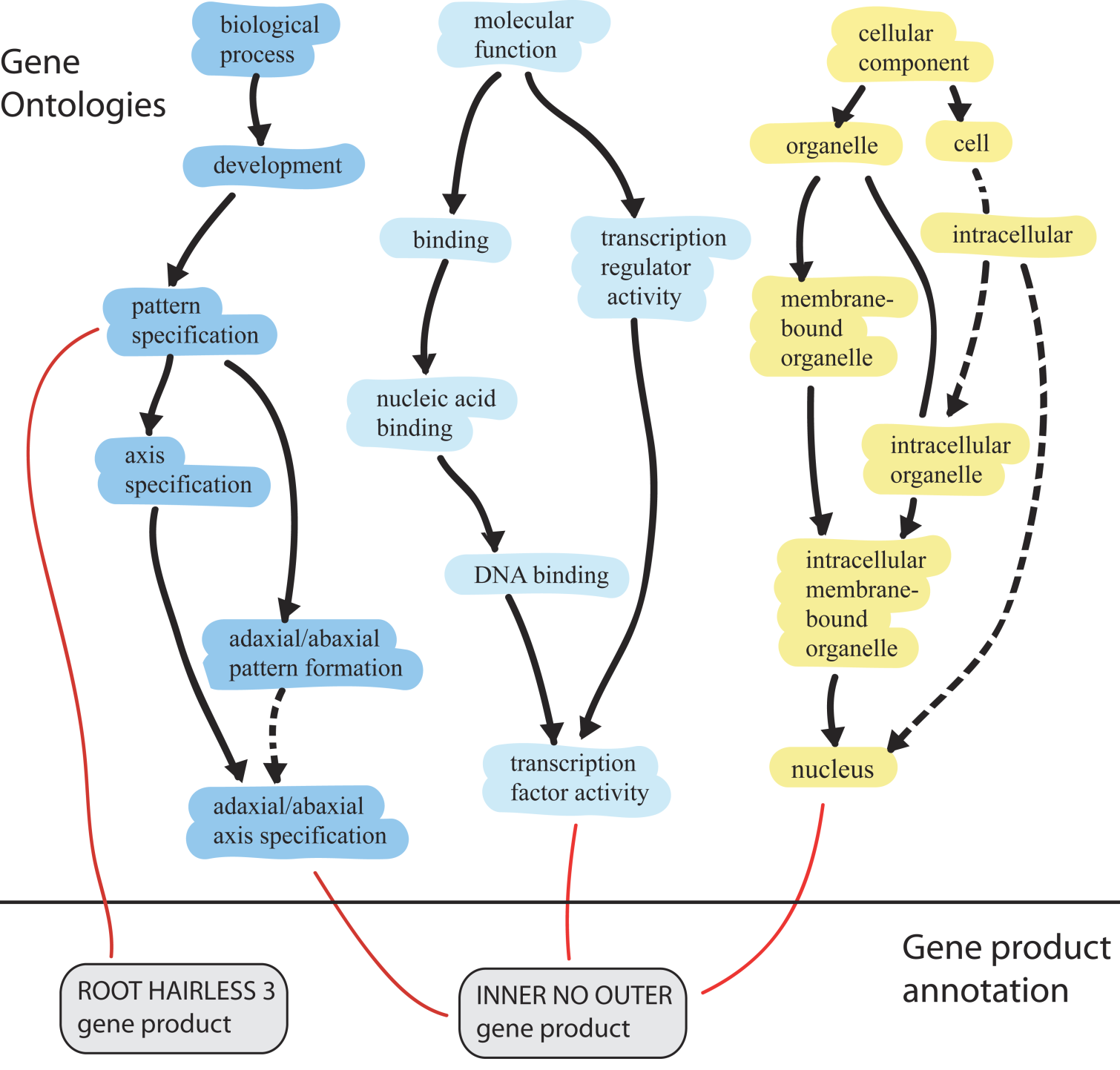 Clark et al., 2005
is_a
part_of
15
[Speaker Notes: The gene ontology consortium develops ontologies and makes annotation of gene products to those ontologies. The ontologies are databases containing sets of biological processes, molecular functions, and cellular components and the relationships between them. Annotators within the consortium use these ontologies to categorise gene products. During my talk today I’m going to explain about the uses of GO and give a more detailed explanation of the ontolgoies and of the system of annotation. Then Harold Drabkin is going to talk in more detail about annotation and about how you can submit annotations of your own gene products of interest.]
“The Gene Ontology is a computational representation of the ways in which gene products normally function in the biological realm” (Nucleic Acids Research, 2006: 34.)
GO has no terms for diseases, molecules, anatomical structures, populations, …
16
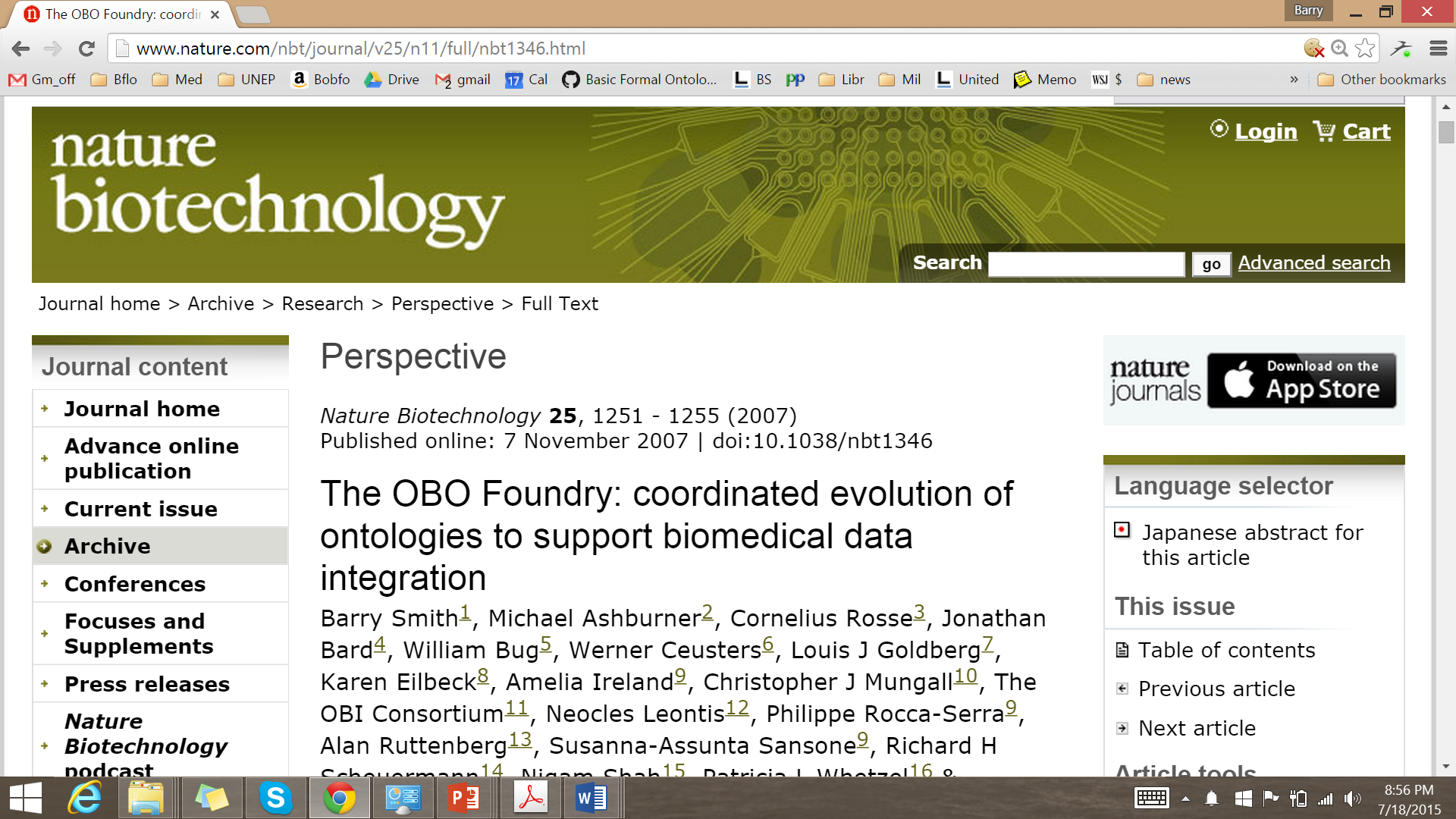 Open Biomedical Ontologies Foundry
17
Original OBO Foundry ontologies extended to other domains (Gene Ontology in yellow)
18
examples of BFO/OBO Foundry approach extended into other domains
19
Common Reference Ontologies for Plants (cROP)
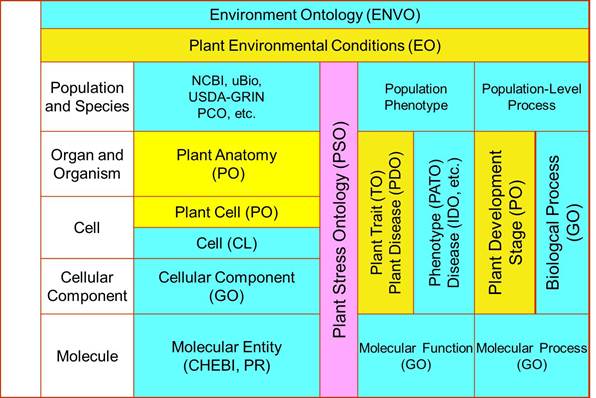 Examples of BFO/OBO Foundry approach extended into yet further domains
21
[Speaker Notes: http://cegis.usgs.gov/ontology.html]
RELATION TO TIME
GRANULARITY
rationale of OBO Foundry coverage
22
Fundamental Dichotomy
Continuants (aka endurants)
	have continuous existence through time
	preserve their identity through change
	Occurrents (aka processes)
	have temporal parts
	unfold themselves in successive phases
	exist only in their phases
You are a continuant

Your life is an occurrent
Functions are continuants
Functionings are occurrents
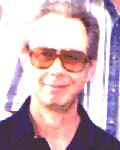 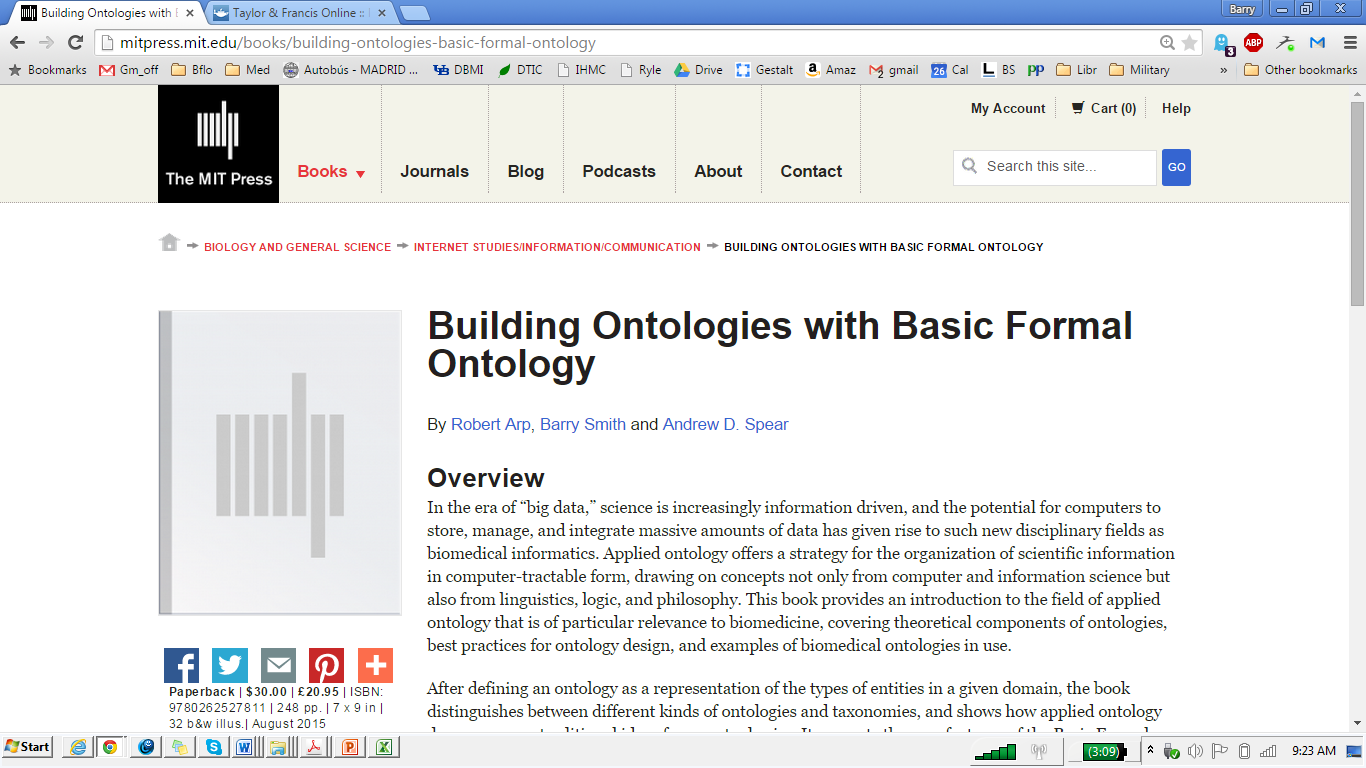 http://ontology.buffalo.edu/BOBFO
26
Basic Formal Ontology (BFO)
top level


mid-level






domain level
Extension Strategy +  Modular Organization
27
[Speaker Notes: * = dedicated NIH funding]
Basic Formal Ontology (BFO)
top level


mid-level






domain level
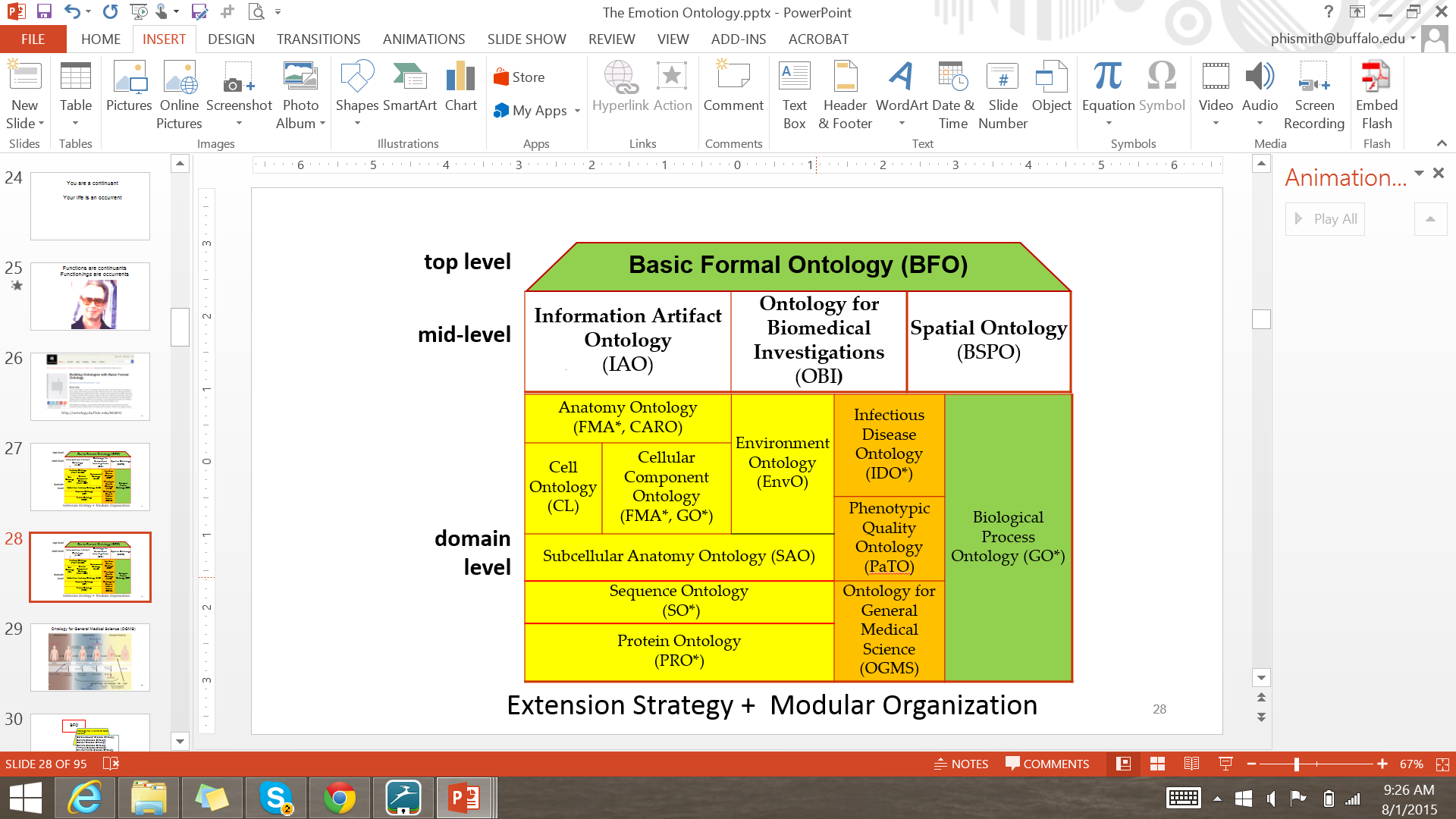 Extension Strategy +  Modular Organization
28
[Speaker Notes: * = dedicated NIH funding]
Ontology for General Medical Science (OGMS)
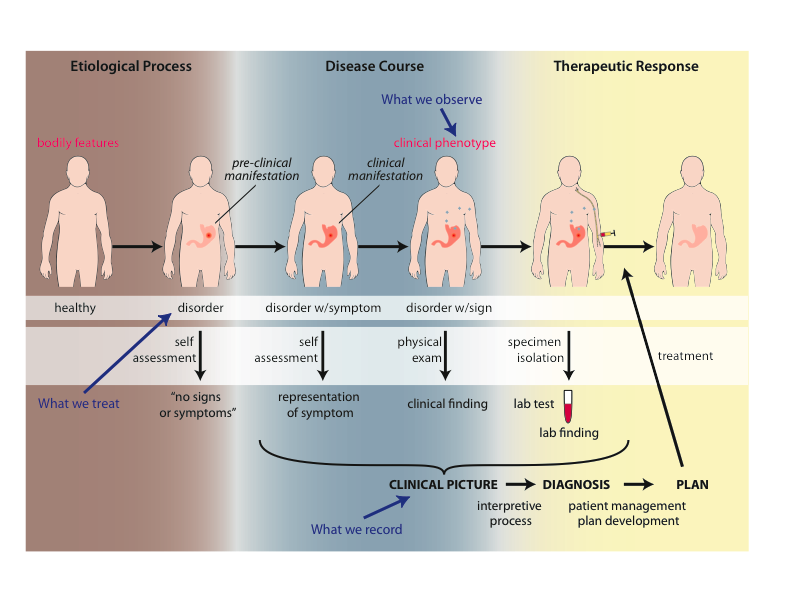 *
29
BFO
Ontology for General Medical Science
Cardiovascular Disease Ontology
Genetic Disease Ontology
Cancer Disease Ontology
Genetic Disease Ontology
Immune Disease Ontology
Environmental Disease Ontology
Oral Disease Ontology
Infectious Disease Ontology
IDO Staph Aureus
      IDO MRSA
          IDO Australian MRSA
                 IDO Australian Hospital MRSA
   	…
30
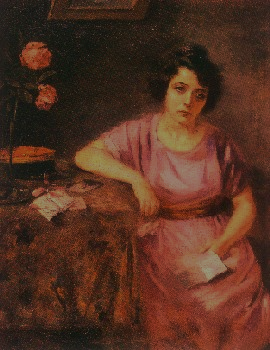 e·mo·tion
an intense mental state

						a strong feeling

a (physical) moving, stirring, agitation

			 			an affective state
31
[Speaker Notes: Everyone knows what emotion is. Right?  Some spend their lives being ruled by emotion. Others spend their lives being ruled by the need NOT to be ruled by emotions.  But what an emotion is, has actually been hotly debated for thousands of years, and the question is still not finally settled. Here are some elements extracted from modern dictionaries.]
Many different types of data
Physiological monitoring
Neuroimaging
Clinical observations
Pharmaceutical Studies
Developmental studies
Behavioral 
monitoring
Questionnaires
Shakespeare & Co.
Self-reports
Saturday, April 08, 2017
32
[Speaker Notes: The same affective phenomenon is being studied in very different ways. Researchers in different communities have different methods and generate different data. They also do not agree on the same standardised terminology, and comparison of results between these different disciplines is then difficult. There is a need for a shared, disambiguated reference ontology in the domain. 

Research in aective science faces the need to integrate results obtained on
the basis of subjective reports and those obtained by neuroscientic or other
methodologies, and to compare results across disciplines. It is therefore essential
to have a shared, disambiguated and clear reference terminology for the domain
[4, 13]. To address this requirement, we are developing an Emotion Ontology
(EMO). Due to space constraints, we focus in this paper on addressing certain
ambiguities in the language we use to talk about emotions and on providing
denitions for one variety of aective phenomenon, namely occurrent emotions.]
Ongoing work using the Emotion OntologyEmotional responses in model organisms (mouse, zebrafish …)
Department of Genetics, Cambridge; European Bioinformatics Institute
Saturday, April 08, 2017
33
[Speaker Notes: Slide hidden because nothing substantial to report here. Aside from the meeting notes from the meeting last year, nothing has happened.]
The Emotion Ontology
Saturday, April 08, 2017
34
c
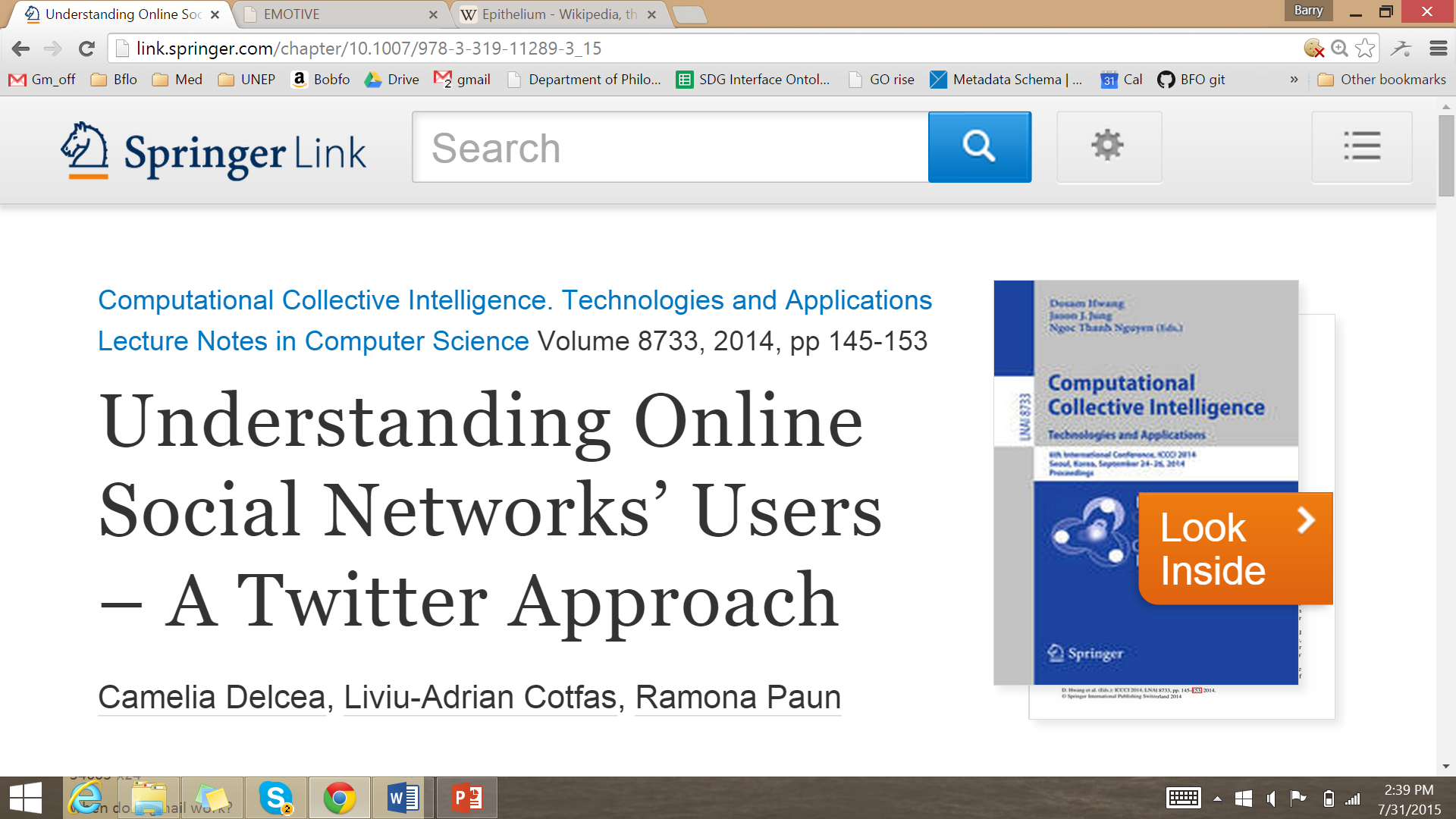 The Emotion Ontology
Saturday, April 08, 2017
35
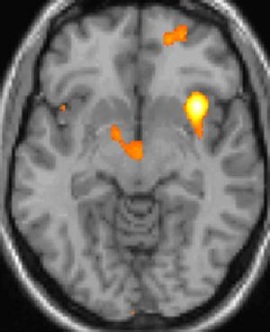 Cognitive Neuroscience of Emotions
Saturday, April 08, 2017
36
[Speaker Notes: Cognitive neuroscience uses research “paradigms” – experimental designs intended to allow comparison of brain activation between different conditions. The subtraction of the brain activation for the control condition from the brain activation for the test condition then gives the “net” activation, which is what is reported on in the literature, subject to statistical analysis.]
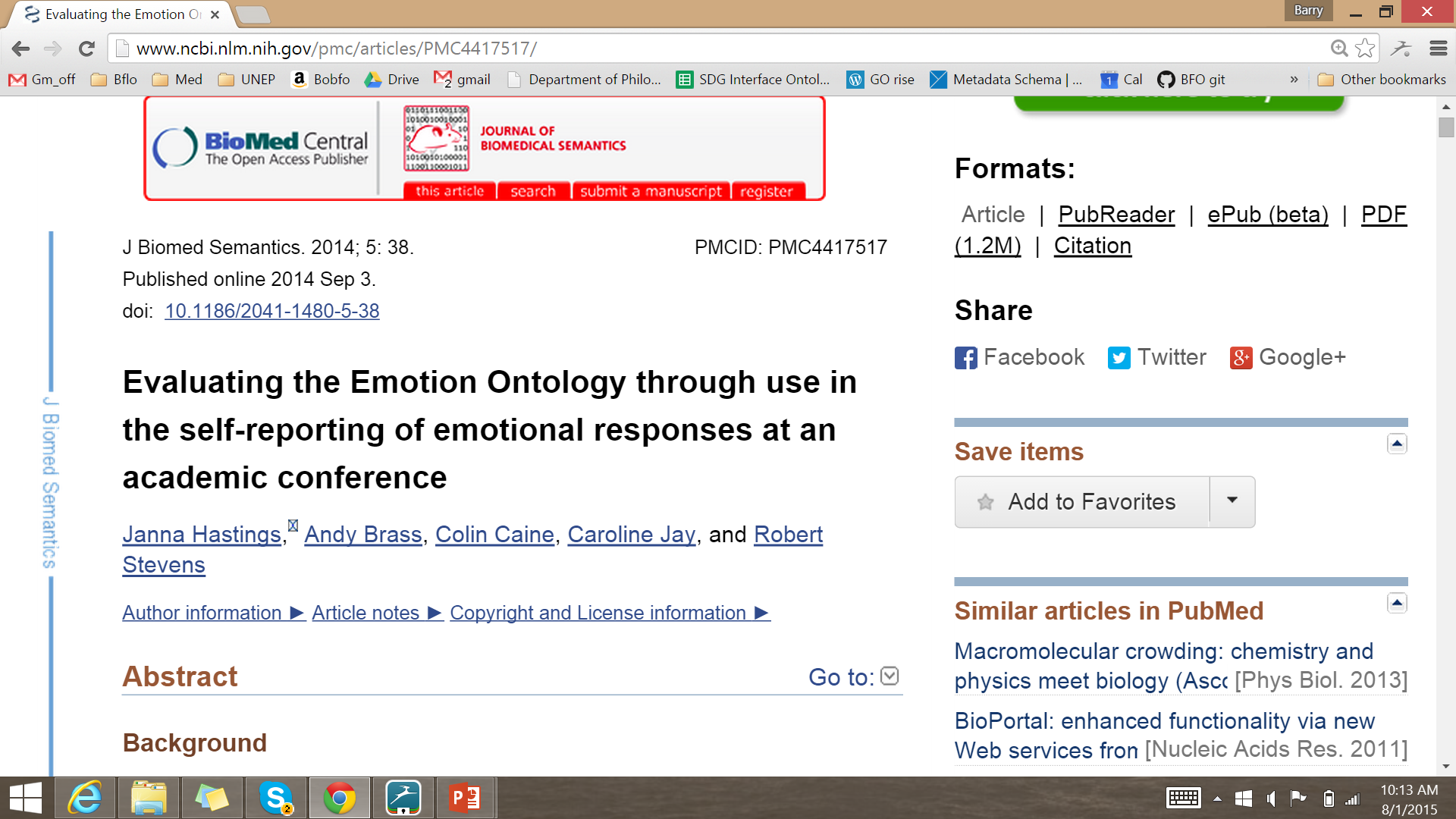 The Emotion Ontology
Saturday, April 08, 2017
37
Studies of the biochemical basis of emotion
Emotions are effected in part by neurotransmitters such as dopamine, tryptophan
molecular entity (CHEBI:25375)
biological role (CHEBI:24432)
Molecular function (GO:0003674)
emotion(MFOEM:1)
subtype
neurotransmitter receptor activity(GO:0030594)
happiness(MFOEM:42)
dopamine(CHEBI:25375)
neurotransmitter(CHEBI:25512)
part of
has role
realized in
Saturday, April 08, 2017
38
[Speaker Notes: This is, of course, just one tiny part of the story. The overall story would have to be built up out of many, many cross-ontology links.]
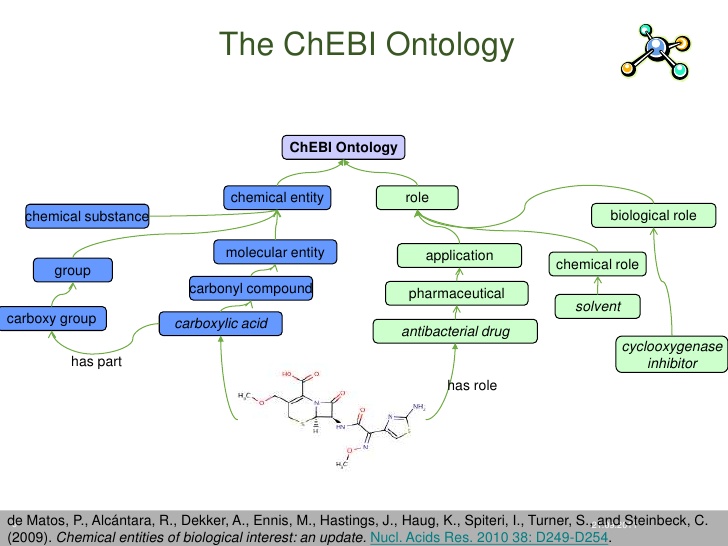 Appraisal (CNS)
I feel ANGRY
Mary’s behaviour hurt me
Subjective feeling (CNS)
I want to PUNCH something
Action tendencies (CNS)
Behaviour (SNS)
Physiological response (CNS, NES, ANS)
An emotion occurrent is a mental process that is a synchronized complex of constituent mental and physical processes including an appraisal process as part, and which gives rise to an action tendency. At least one appraisal precedes the other components of the emotion, while it or others continue throughout the emotion occurrent and guide the process.
Saturday, April 08, 2017
40
[Speaker Notes: Subjective feeling involves the subjective experience of the emotion 
Appraisal  is the evaluation of a stimulus event as relevant to the organism 
Behaviour involves the characteristic facial and vocal expression changes for the emotion, controlled by the somatic nervous system
Physiological Response encompasses the neurophysiological changes which take place, e.g. in the central nervous system (CNS), neuro-endocrine system (NES) and autonomous nervous system (ANS)
Action tendencies involve the motivational aspects elicited by the appraisal.]
Emotion Ontology (top level)
BFO
BFO:Entity
MFO
BFO:Continuant
BFO:Occurrent
MFO-EM
BFO:Independent Continuant
BFO:Dependent Continuant
BFO:Process
Organism
Bodily Process
BFO:Disposition
Physiological Response to Emotion Process
Mental Process
Cognitive Representation
inheres_in
Appraisal Process
Emotional Action Tendencies
is_output_of
Affective Representation
Appraisal
Emotional Behavioural Process
Subjective Emotional Feeling
has_part
agent_of
Emotion Occurrent
Emotion Ontology extends BFO and MFO
MFO
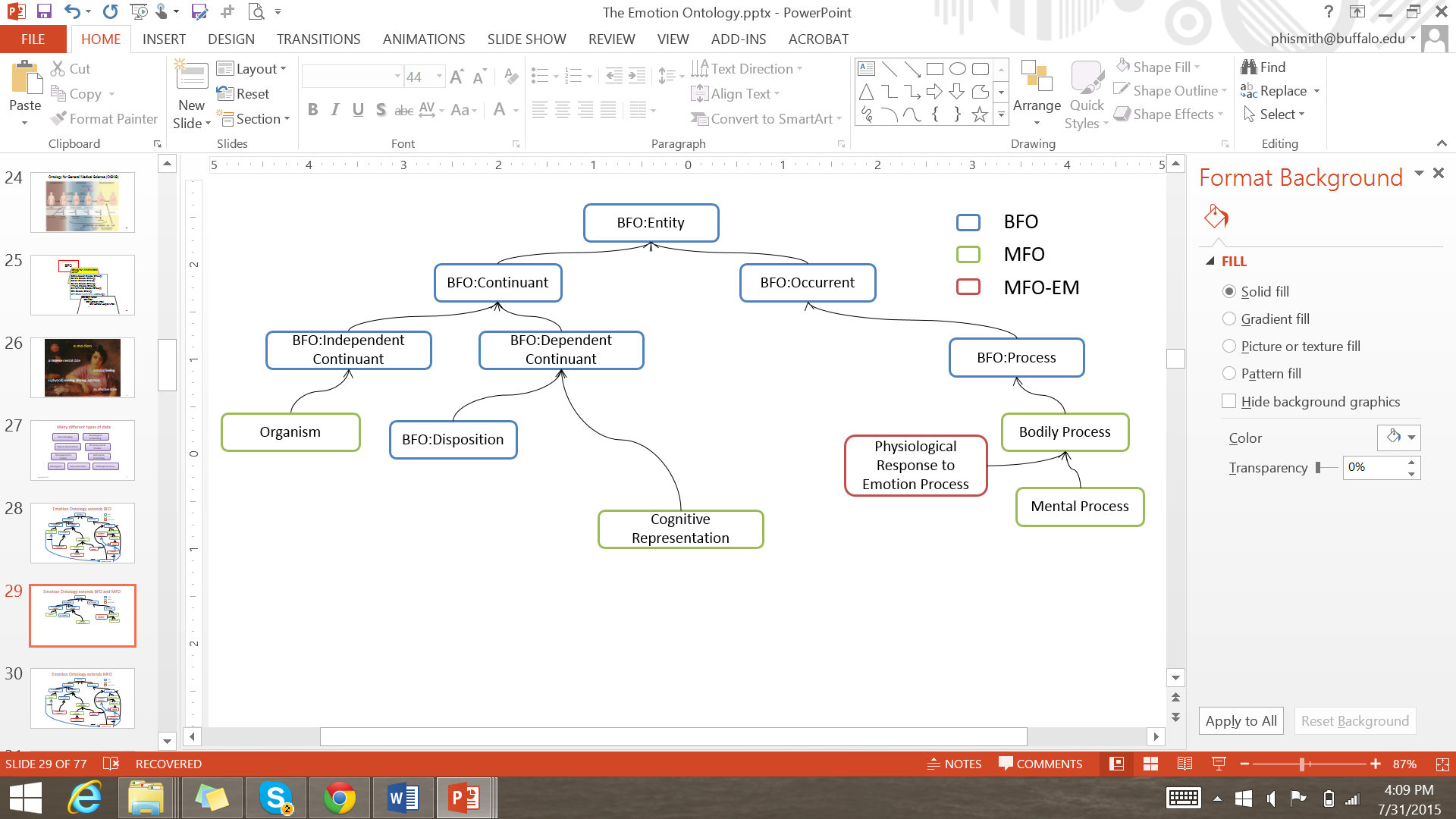 BFO:Continuant
BFO:Occurrent
MFO-EM
BFO:Independent Continuant
BFO:Dependent Continuant
BFO:Process
Organism
Bodily Process
BFO:Disposition
Physiological Response to Emotion Process
Mental Process
Cognitive Representation
Foundational Types of the Emotion Ontology
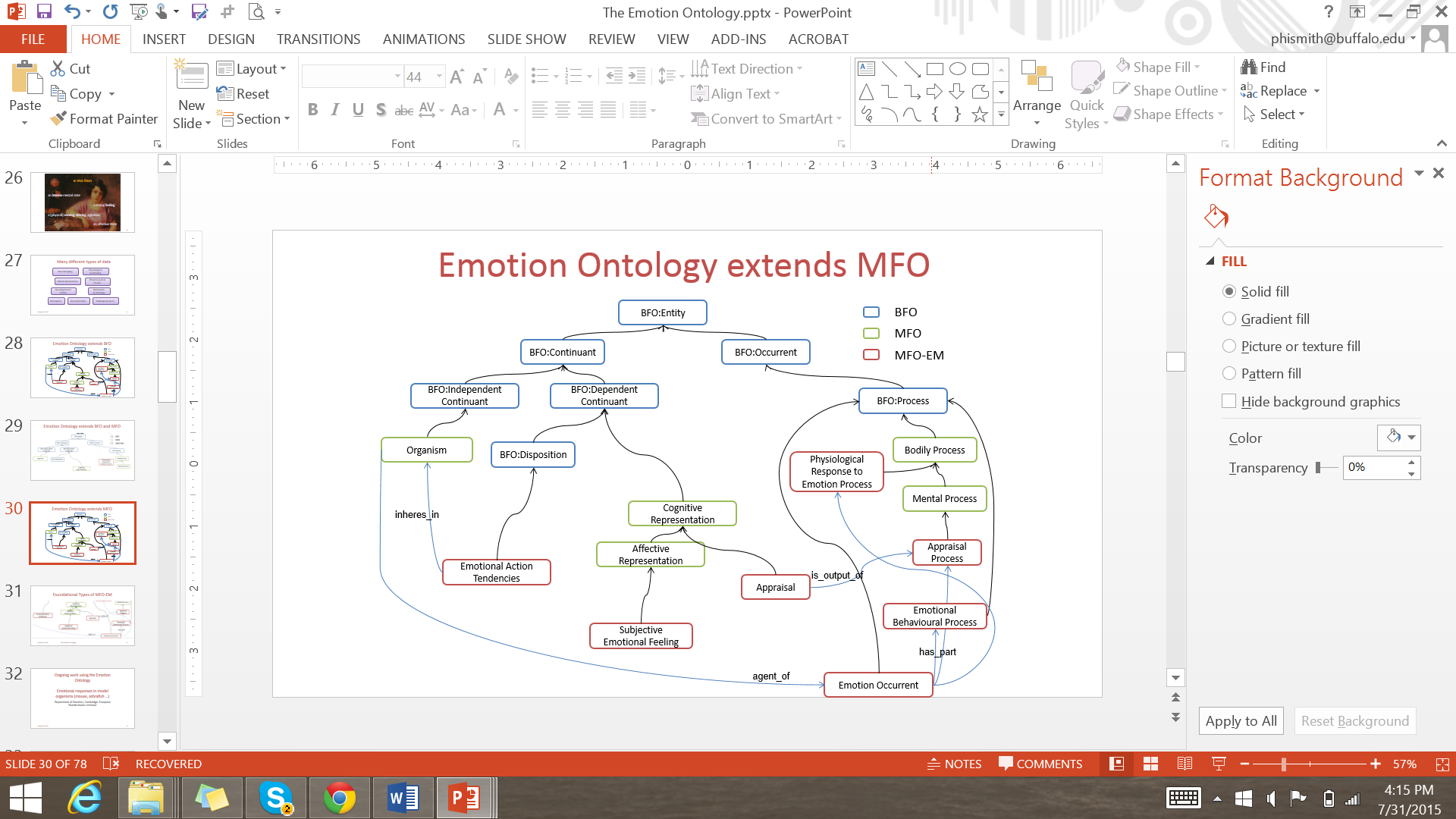 Saturday, April 08, 2017
43
The Emotion Ontology
Emotional personality trait
An emotional personality trait =def.

a stable enduring continuant characteristic of a person 
which involves a predisposition (i.e. a disposition which gives rise to an increased risk) to undergo
3. emotions of particular sorts, both occurrents and dispositions.
Saturday, April 08, 2017
44
[Speaker Notes: Finally, emotion language can be used to describe stable or enduring per-
sonality traits (Scenario 3), such as in the statement that John is an angry
person. This distinction may again be important for annotation of neuroscien-
tic research data, because researchers may well wish to dierentiate persons
who generally have low anger thresholds from those who have more calm tem-
peraments.]
Emotion processes
An appraisal process is a mental process that gives rise to an appraisal

A physiological response to emotion process is the bodily process that encompasses all the neurophysiological changes caused by the emotion

An emotional behavioural process is the behaviour of the organism in response to the emotion, including the characteristic facial expressions for particular emotion types
Saturday, April 08, 2017
45
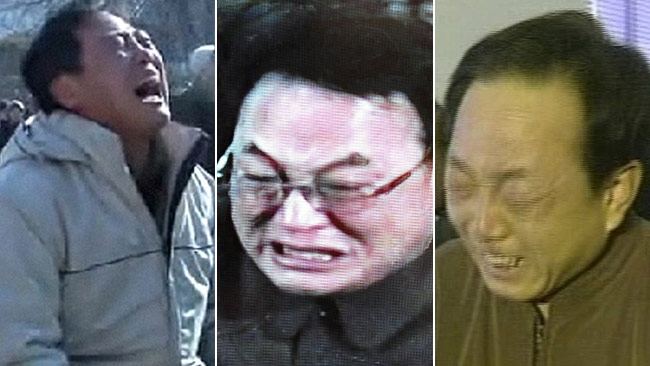 The Emotion Ontology
Saturday, April 08, 2017
46
Dispositions
Emotional action tendencies are dispositions to behaviour which inhere in an organism by virtue of the physical changes brought about by an emotion process

Even satisfaction at completing some task is associated with (future-directed) action tendencies such as: to adopt a satisfied facial expression, to relax muscles which had been tensed …
Saturday, April 08, 2017
47
Valence: classification of positive/negative emotions
happiness
PositiveValence
Has_valence
NegativeEmotion = emotion with NegativeValence
For example positive surprise vs. negative surprise
Not all emotions have valence
Saturday, April 08, 2017
48
[Speaker Notes: Valence is a process profile in BFO 2. 
Surprise ⊑  has_valence. Valence]
Types of emotion
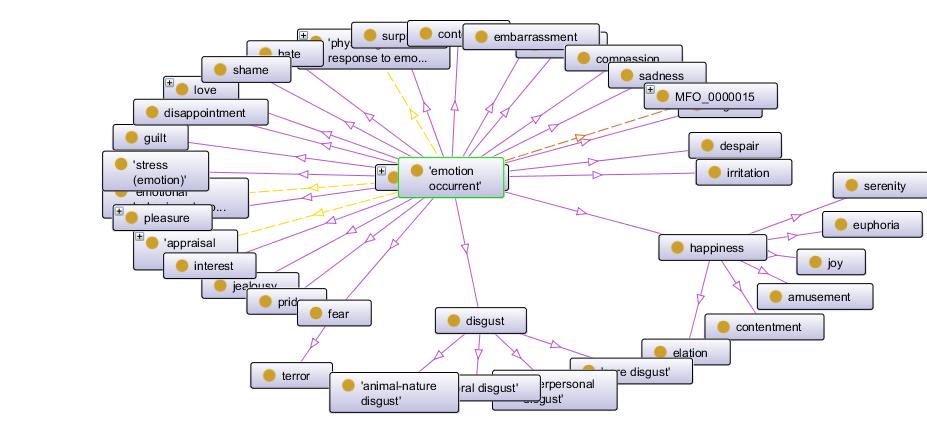 http://bioportal.bioontology.org/ontologies/1666
Saturday, April 08, 2017
49
[Speaker Notes: Example subclasses of ‘emotion occurrent’. This picture and those of the next two slides are generated from Protégé using the current version of the ontology as it is in the google code project. 

Some of these are disputed as types of emotion, e.g. ‘love’ and ‘hate’ are more commonly seen as attitudes than emotions.]
http://bioportal.bioontology.org/ontologies/1666
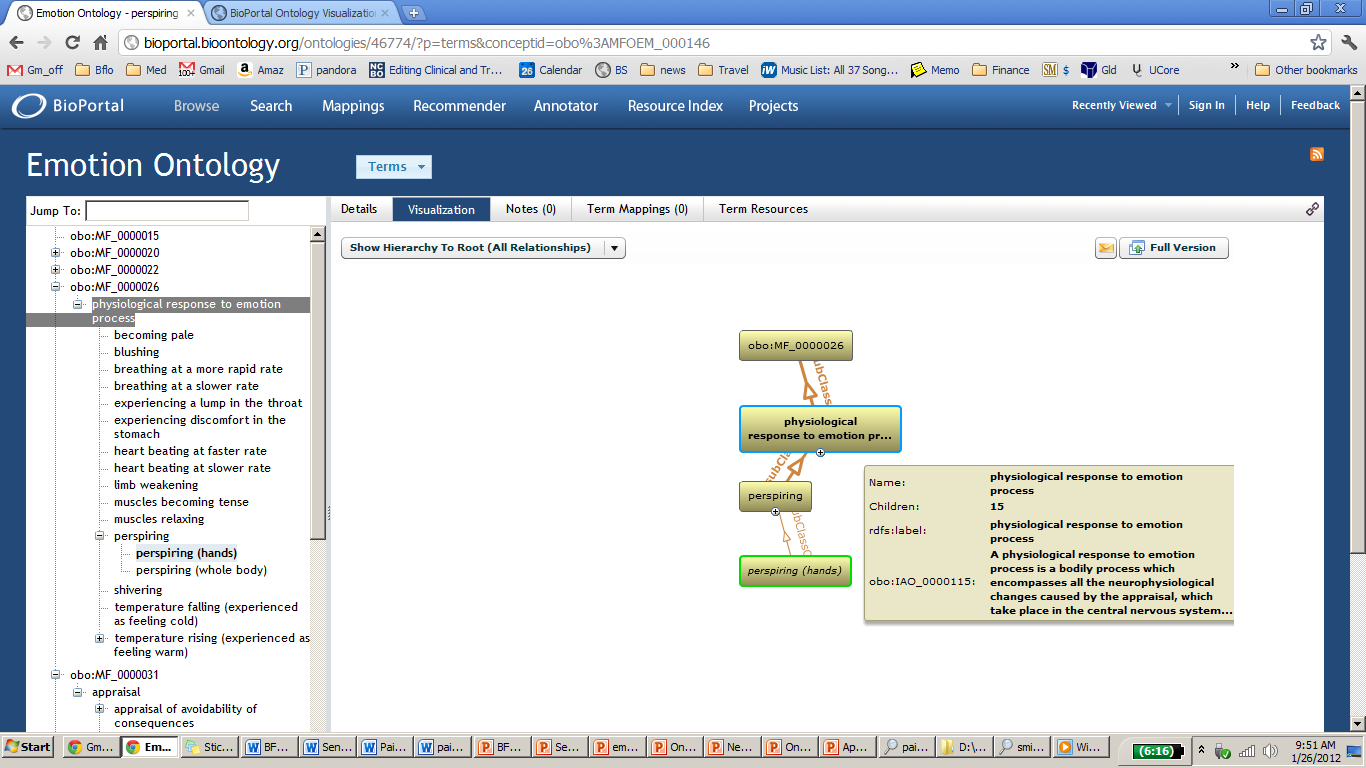 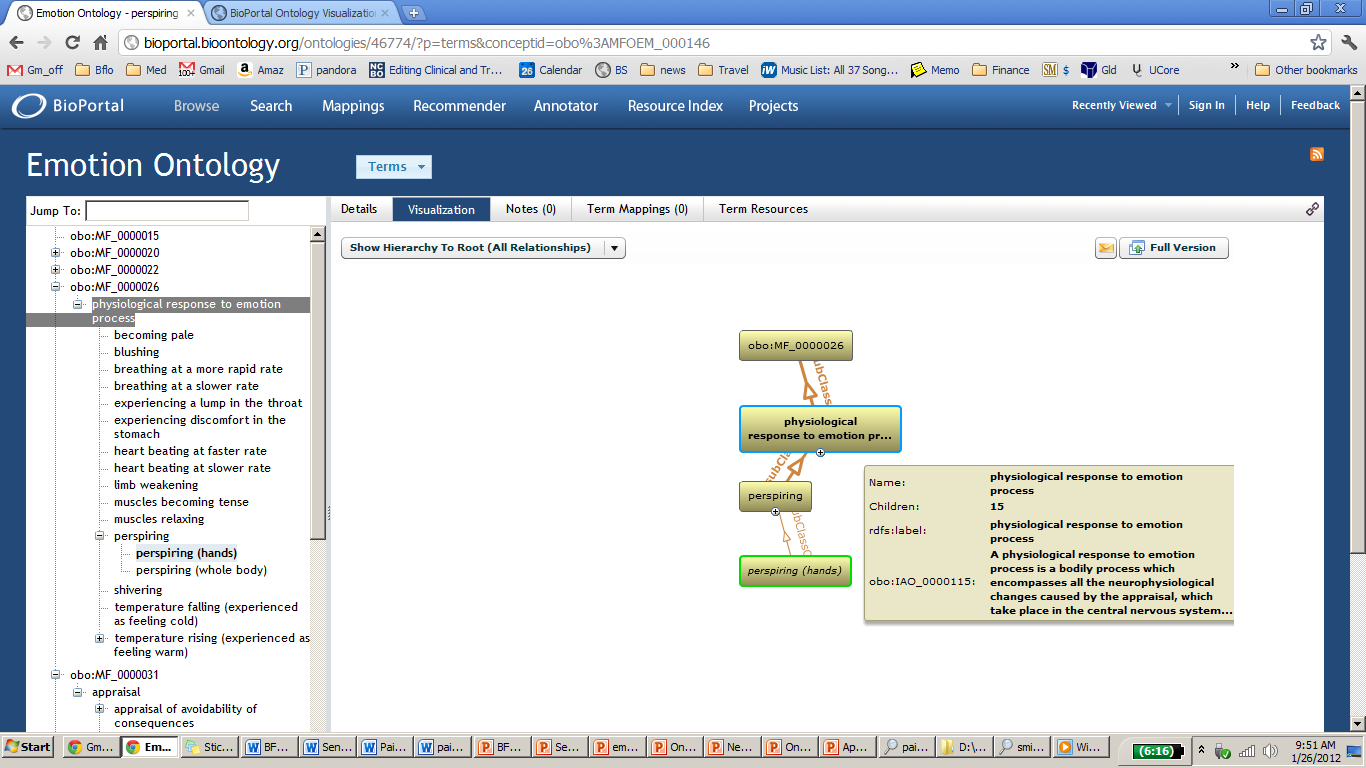 The Emotion Ontology
Saturday, April 08, 2017
50
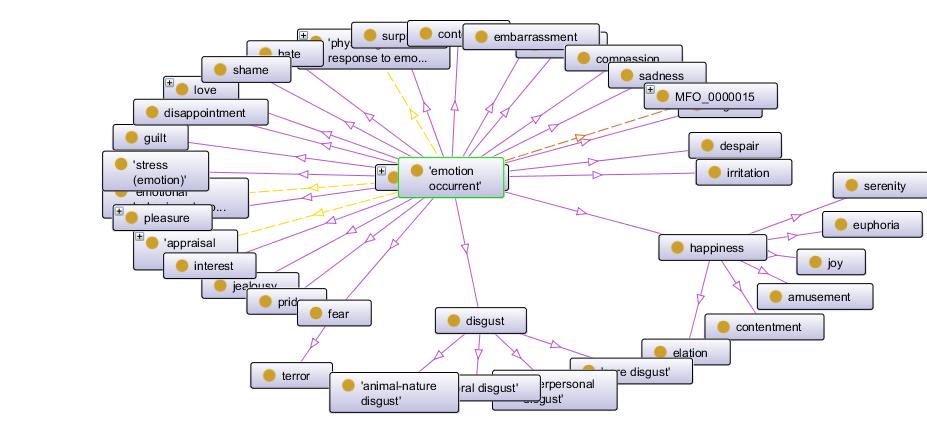 Types of emotion
Saturday, April 08, 2017
51
[Speaker Notes: Example subclasses of ‘emotion occurrent’. This picture and those of the next two slides are generated from Protégé using the current version of the ontology as it is in the google code project. 

Some of these are disputed as types of emotion, e.g. ‘love’ and ‘hate’ are more commonly seen as attitudes than emotions.]
Types of appraisal
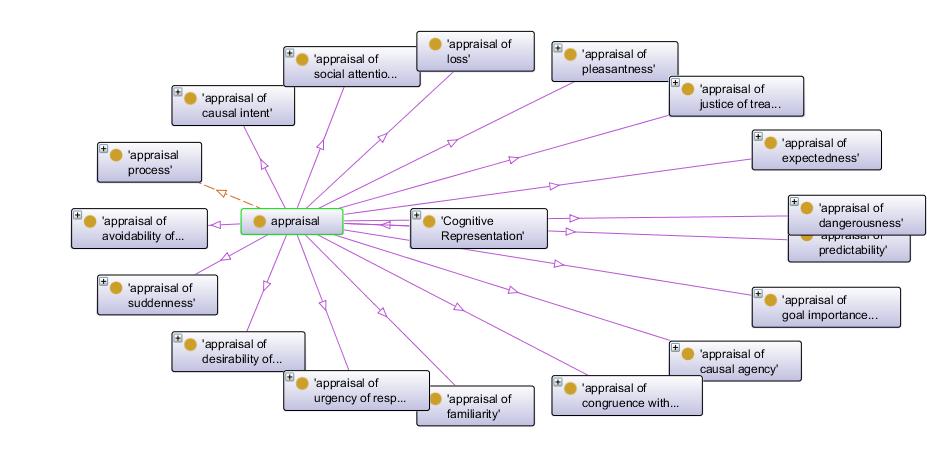 Saturday, April 08, 2017
52
[Speaker Notes: Appraisals, as mental representations, are distinguished by what they are about. Nevertheless, a common theme is that each appraisal has as content something relational between the organism and the world. E.g. an appraisal of dangerousness is a judgement of the danger of some external object. An appraisal of the dangerousness of dogs would be a subtype of an appraisal of dangerousness in general.]
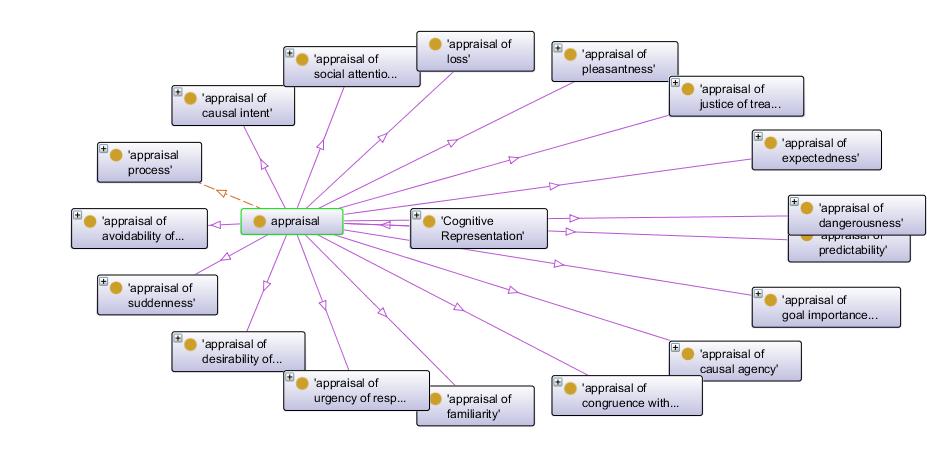 Types of appraisal
Saturday, April 08, 2017
53
[Speaker Notes: Appraisals, as mental representations, are distinguished by what they are about. Nevertheless, a common theme is that each appraisal has as content something relational between the organism and the world. E.g. an appraisal of dangerousness is a judgement of the danger of some external object. An appraisal of the dangerousness of dogs would be a subtype of an appraisal of dangerousness in general.]
Types of feeling
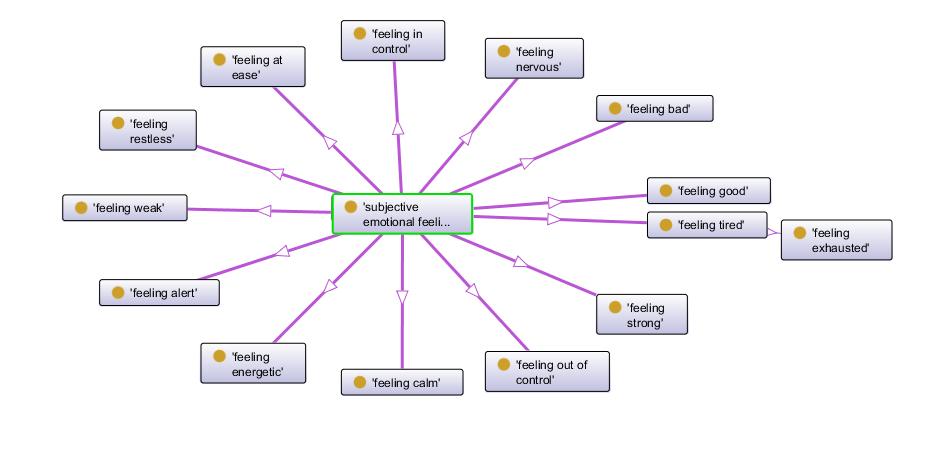 Saturday, April 08, 2017
54
[Speaker Notes: The subjective feeling component of the emotion. These avoid sounding tautological/repetitive by focusing on distinct separable aspects of the feeling. It would be strange to include subjective feelings as separate components in the ontology if the best we could manage would be terms such as ‘feeling angry’, ‘feeling frightened’. Still, those sorts of feelings are often referred to in the scientific literature.]
Types of physiological response to emotion
The Emotion Ontology
Saturday, April 08, 2017
55
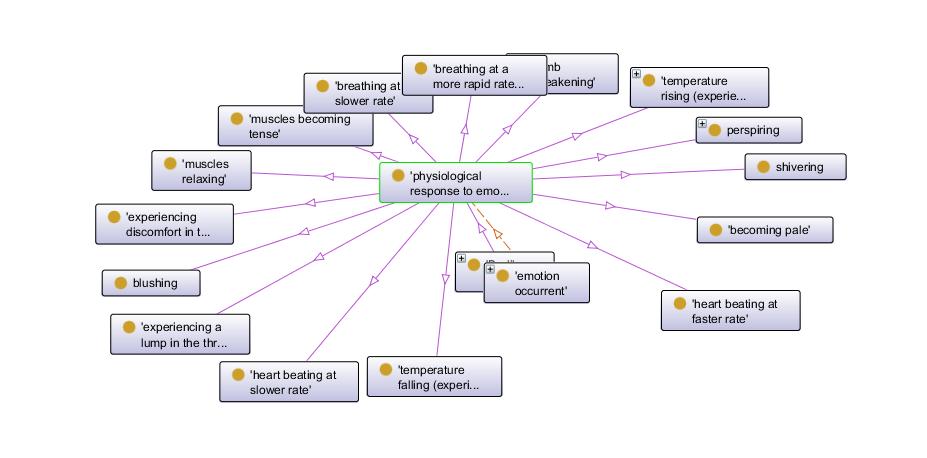 The Emotion Ontology
Saturday, April 08, 2017
56
Strategy for building biomedical ontologies
When diseases, mutations, accidents are taken into account, biological variation overwhelms any attempts to create controlled vocabularies for types of biological entities

Therefore, we create reference ontologies which represent what is normal (‘canonical’) in a given biological domain, and use their terms to build application ontologies to deal incrementally with specific deviations from normality
Saturday, April 08, 2017
57
Foundational Model of Anatomy
Canonically (normally) human beings have 32 teeth
This is part of the Bauplan of human beings 
US adults have an average of 24.92 teeth
Thus ‘normal’  ‘statistically normal’
C. Rosse, and J. L. V. Mejino, (2003) A Reference Ontology for Bioinformatics: The Foundational Model of Anatomy. Journal of Biomedical Informatics 36, 478-500.
58
Foundational Model of Anatomy Ontology
represents canonical adult human anatomy
= the Bauplan generated by the coordinated expression of the human organism’s own structural genes*

There is still a statistical dimension here, but it is not at the level of patient phenotypes (teeth lost in bar fights)
59
Organ Part
Organ 
Subdivision
Anatomical Space
Anatomical
Structure
Organ Cavity
Subdivision
Organ
Cavity
Organ
Organ 
Component
Serous Sac
Tissue
Serous Sac
Cavity
Serous Sac
Cavity
Subdivision
is_a
Pleural Sac
Pleura(Wall 
of Sac)
Pleural 
Cavity
part_of
Parietal 
Pleura
Visceral
Pleura
Interlobar 
recess
Mediastinal
Pleura
Mesothelium 
of Pleura
Foundational Model of Anatomy (FMA)
60
Biological Function
A biological function is a function which inheres in an entity that is (i) part of an organism and (ii) exists and has the physical structure it has as a result of the coordinated expression of that organism’s structural genes. 

Biological functioning = activation, manifestation, realization of a biological function that is part of the life of the organism 

… If you buy a new laptop and never switch it on it has all its functions but no functioning.
The Emotion Ontology
Saturday, April 08, 2017
61
Functions are continuants
Functionings are occurrents
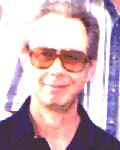 Functional genes vs. oncogenes
functional genes are genes which have biological functions
non-functional genes may 
lack functions entirely, or 
have counterfunctions – as in the case of oncogenes  – whose realizations block the functioning of biological functions
(Oncogenes arise from proto-oncogenes which are normal genes that can become oncogenes [go bad] through mutations or increased expression.)
The Emotion Ontology
Saturday, April 08, 2017
63
Back to emotions
Boorse, “Is grief pathological” (2013):

The mental state (not to mention the physical state) of a grieving person is full of diminished functions
	             loss of interest in outside world
                       loss of capacity to love
                       inhibition of all activity
                       loss of appetite
What he means is diminished functioning.
The Emotion Ontology
Saturday, April 08, 2017
64
Canonical emotions
= evolutionary most basic types of emotions, which occur when corresponding body systems are functioning normally in given environments
Saturday, April 08, 2017
65
Canonical fear
fear
subtype
canonical fear
The Emotion Ontology
Saturday, April 08, 2017
66
[Speaker Notes: Canonical fear also involves an action tendency to fight-or-flight, a bad (powerless, negative, anxious) feeling, a behavioural response to the emotion that includes a characteristic fearful facial expression]
Canonical and non-canonical fear
Canonical fear gives rise to action tendencies that are conformant to the perceived danger

Healthy: 
Non-canonical fear involved where people take pleasure in watching) horror films

Unhealthy:
Phobias = dispositions giving rise to non-canonical fear
The Emotion Ontology
Saturday, April 08, 2017
67
Disorders of affect
Some mental diseases involve altered emotional functioning. (E.g. depression, bipolar disorder)
Disposition
Process
mental disease
emotion
biological process
Mechanism of action: complex disturbances in underlying systems
down-regulation of dopaminergic system (GO:0032227)
non-canonical sadness
depression
has part
realized in
Saturday, April 08, 2017
68
[Speaker Notes: Depression and bipolar disorder are paradigm affective disorders.]
PAIN (IASP)
pain =def. an unpleasant sensory and emotional experience associated with actual or potential tissue damage, or described in terms of such damage. 

International Association for the Study of Pain (IASP)
Merskey H, et al: Pain terms: A list with definitions and notes on usage. Recommended by the IASP Subcommittee on Taxonomy.  Pain  1979; 6:249-252.
The Emotion Ontology
Saturday, April 08, 2017
69
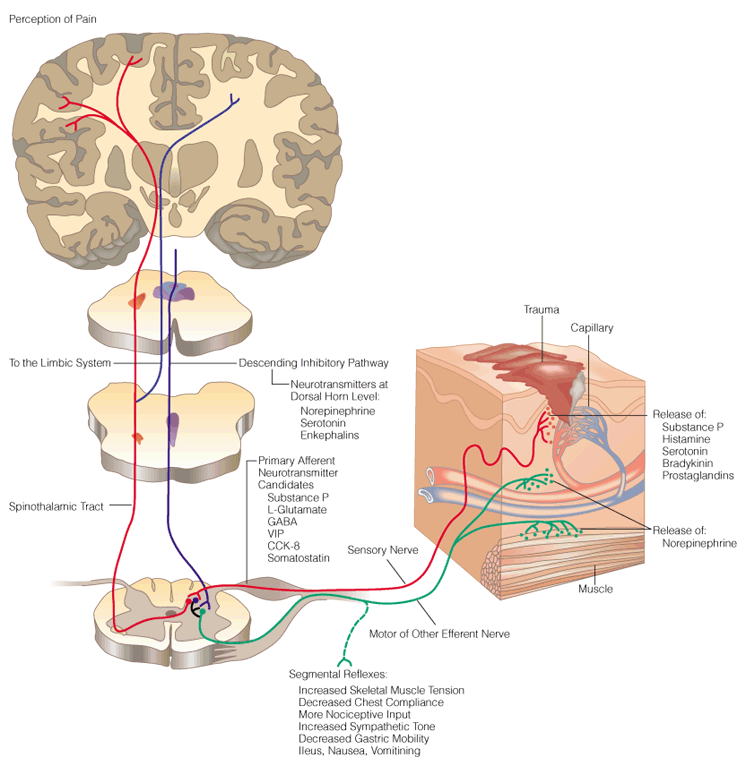 [Speaker Notes: http://www.vialattea.net/esperti/php/risposta.php?num=1908]
Canonical pain & variants
PCT: pain with concordant tissue damage: the patient experiences pain of the evolutionarily most basic sort = pain in response to concordant tissue damage
Variant pain
PNT: pain with peripheral trauma but discordant (elevated) relative to tissue damage: there is peripheral trauma, but the patient is experiencing pain of an intensity that is discordant therewith;
NN: neuropathic nociception: no peripheral trauma, but the patient is experiencing pain in result of a neuropathic disorder in the nociceptive system.
The Emotion Ontology
Saturday, April 08, 2017
71
Pain-related phenomena without pain
PBWP: pain behavior without pain: there is a cry or report of pain, but no pain is being experienced (a fact which may or may not be detectable by an external observer)
TWP: Tissue-damage without pain: tissue damage normally of the sort to cause pain does not activate the pain system.
The Emotion Ontology
Saturday, April 08, 2017
72
Pain Ontology (PN) branch of MFO-EM
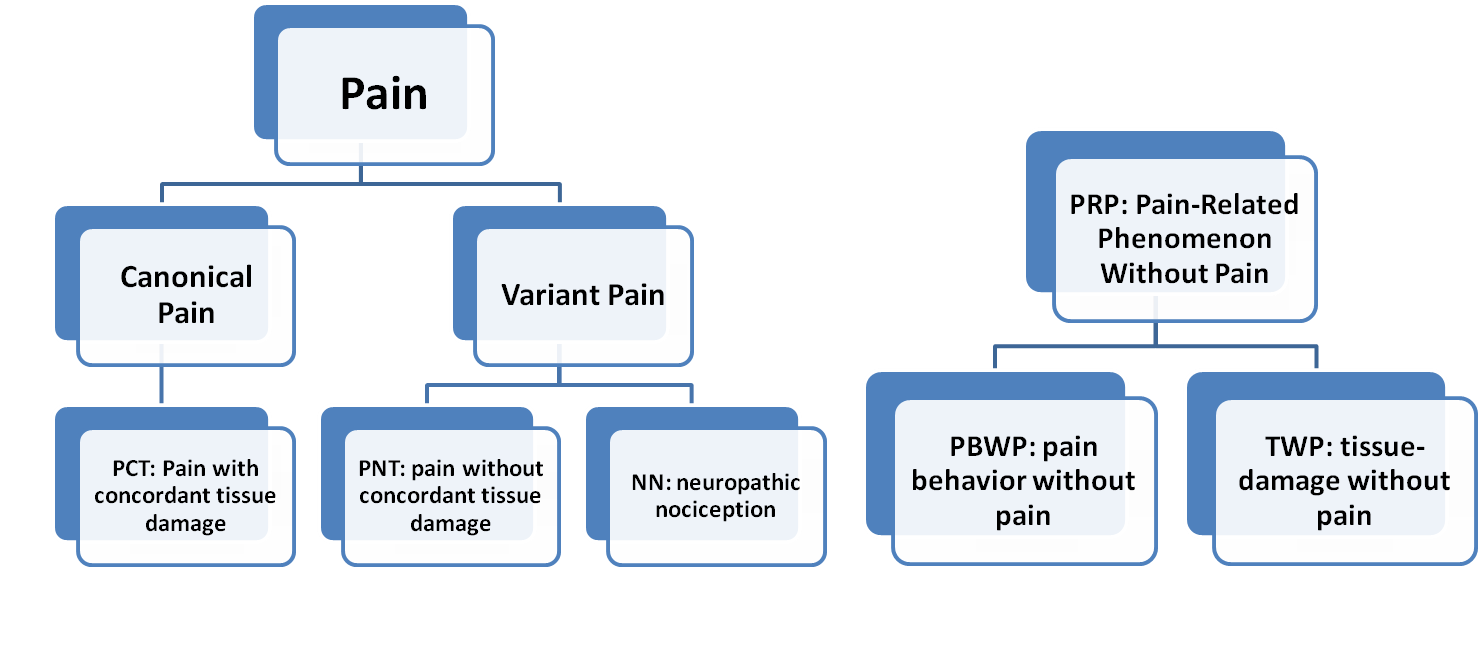 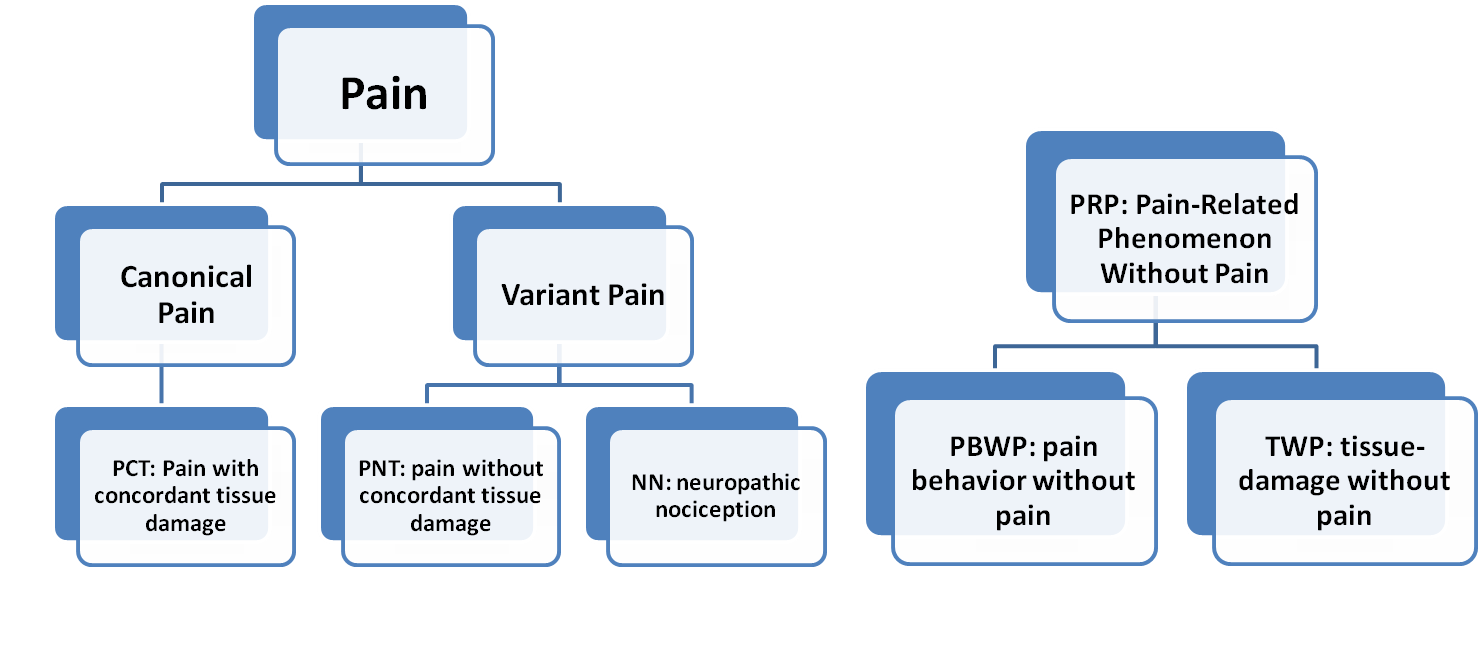 Lying about pain
Canonical pain
pain
canonical pain
The Emotion Ontology
Saturday, April 08, 2017
75
[Speaker Notes: Canonical fear also involves an action tendency to fight-or-flight, a bad (powerless, negative, anxious) feeling, a behavioural response to the emotion that includes a characteristic fearful facial expression]
Making philosophy of medicine scientific
Wakefield – it’s pretty wonderful that we can use the same evidence for both of our conflicting positions

Boorse – isn’t philosophy wonderful
Advantages of the ontological method
Forces attention on the creation of clear formal definitions of all terms through a consensus process
Encourages use of the same terms to describe the same phenomena, allowing cumulation of evidence (compare the use of IS units)
Allows many different sorts of data to be brought to bear on the testing of hypotheses
-- Something like this method is in any case indispensable for areas of information-driven science such as genomics, proteomics and, increasingly, clinical science
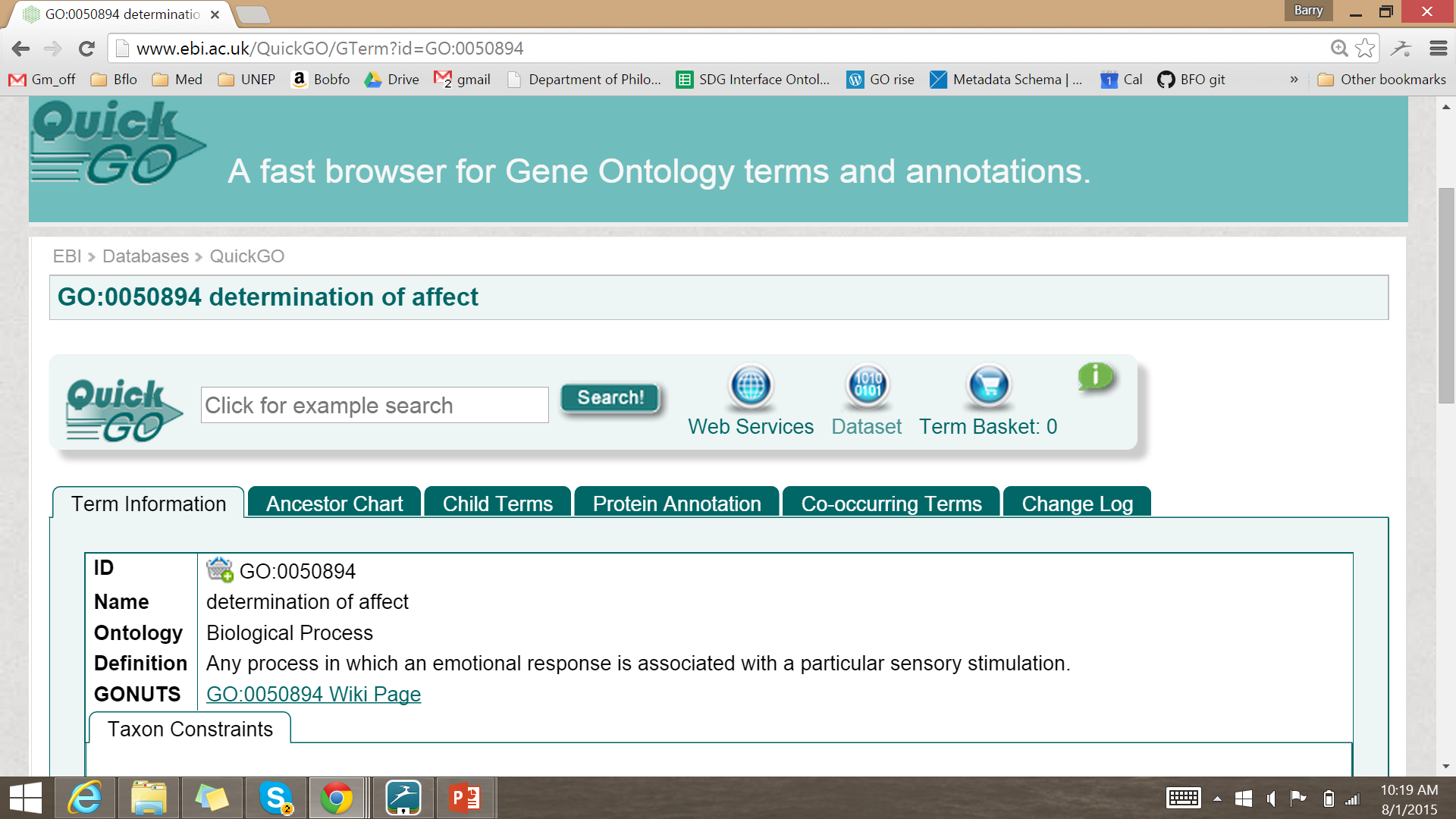 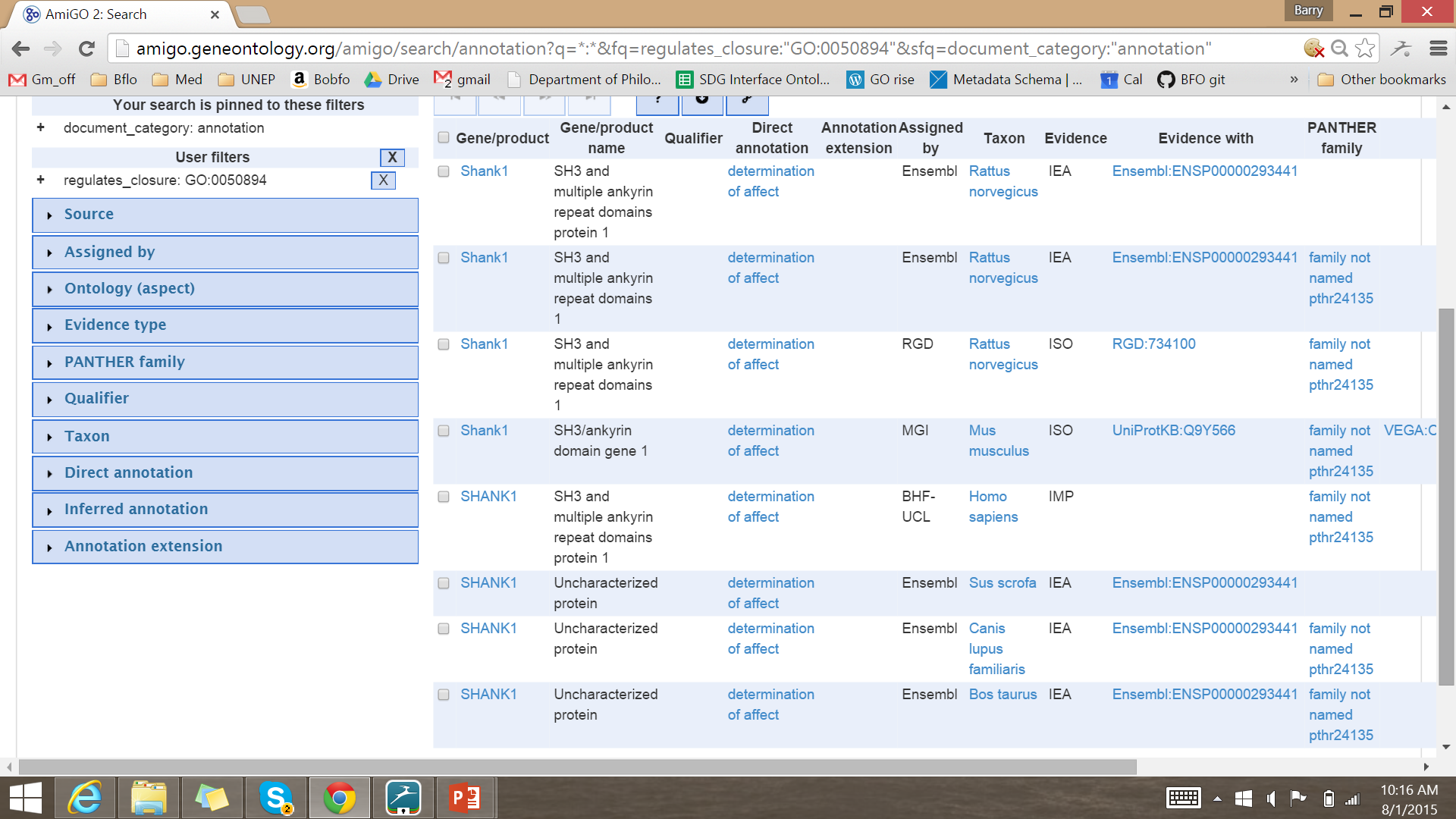 [Speaker Notes: http://amigo.geneontology.org/amigo/search/annotation?q=*:*&fq=regulates_closure:%22GO:0050894%22&sfq=document_category:%22annotation%22]
Grief
Medical Subject Headings (MESH) http://purl.bioontology.org/ontology/MESH/D006117

Grief =def.
Normal, appropriate sorrowful response to an immediate cause. It is self-limiting and gradually subsides within a reasonable time.
Big Picture
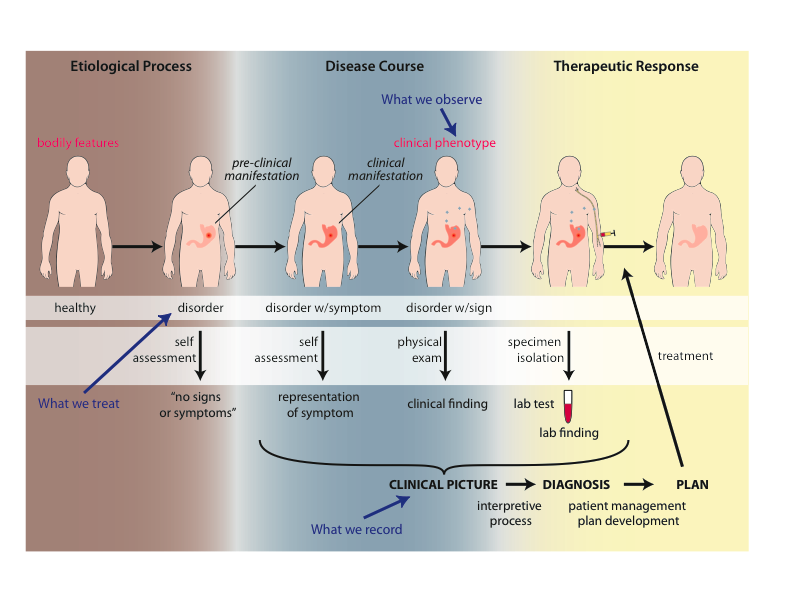 81
But the disorder also induces normal physiological processes (immune response) that can results in the elimination of the disorder (transient disease course).
Influenza - infectious
Etiological process - infection of airway epithelial cells with influenza virus
produces
Disorder - viable cells with influenza virus
bears
Disposition (disease) - flu
realized_in
Pathological process - acute inflammation
produces
Abnormal bodily features
recognized_as
Symptoms - weakness, dizziness
Signs - fever
Symptoms & Signs
used_in
Interpretive process
produces
Hypothesis - rule out influenza
suggests
Laboratory tests
produces
Test results - elevated serum antibody titers
used_in
Interpretive process
produces
Result - diagnosis that patient X has a disorder that bears the disease flu
Grief
Medical Subject Headings (MESH) http://purl.bioontology.org/ontology/MESH/D006117

Grief =def.
Normal, appropriate sorrowful response to an immediate cause. It is self-limiting and gradually subsides within a reasonable time.
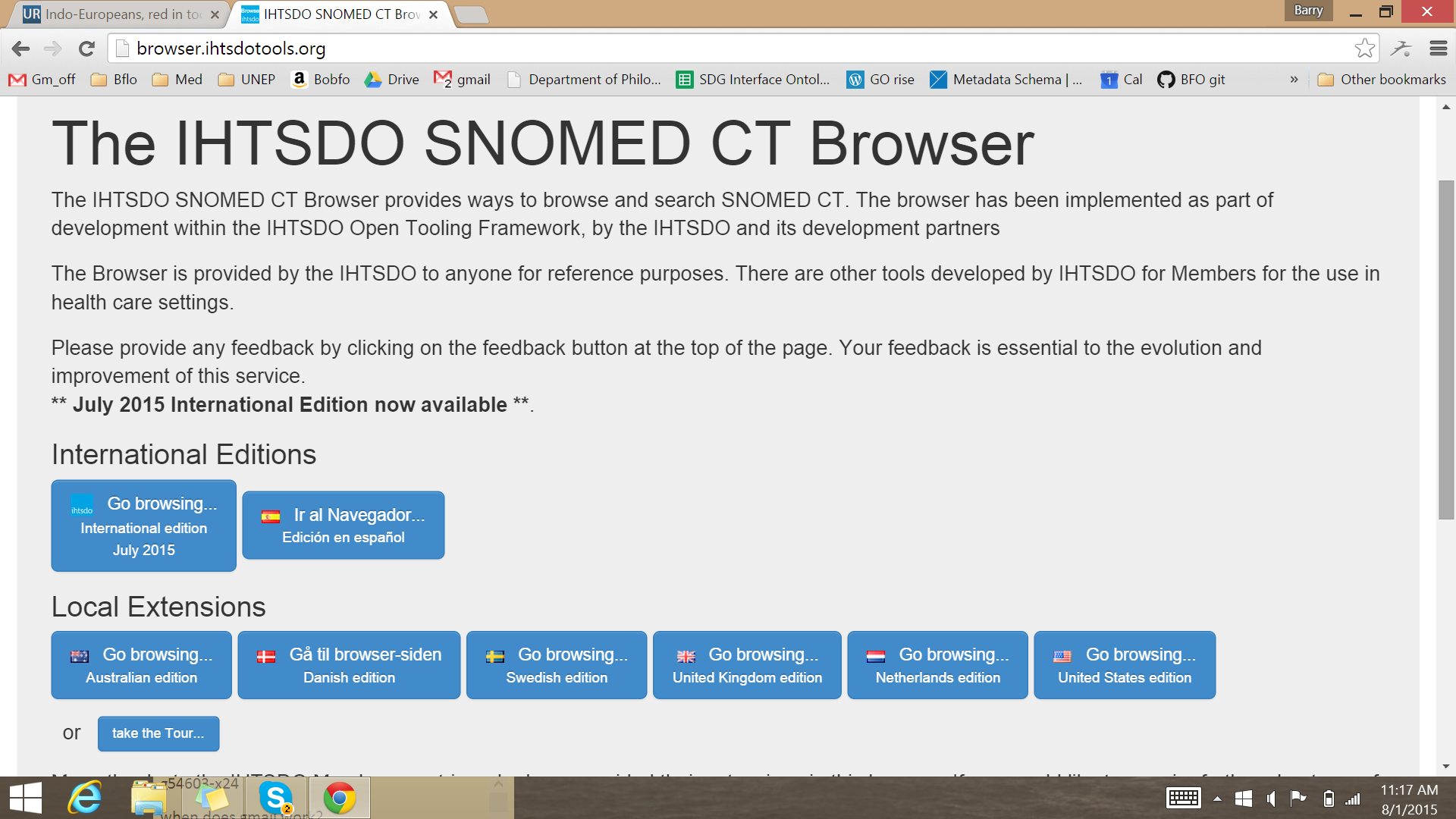 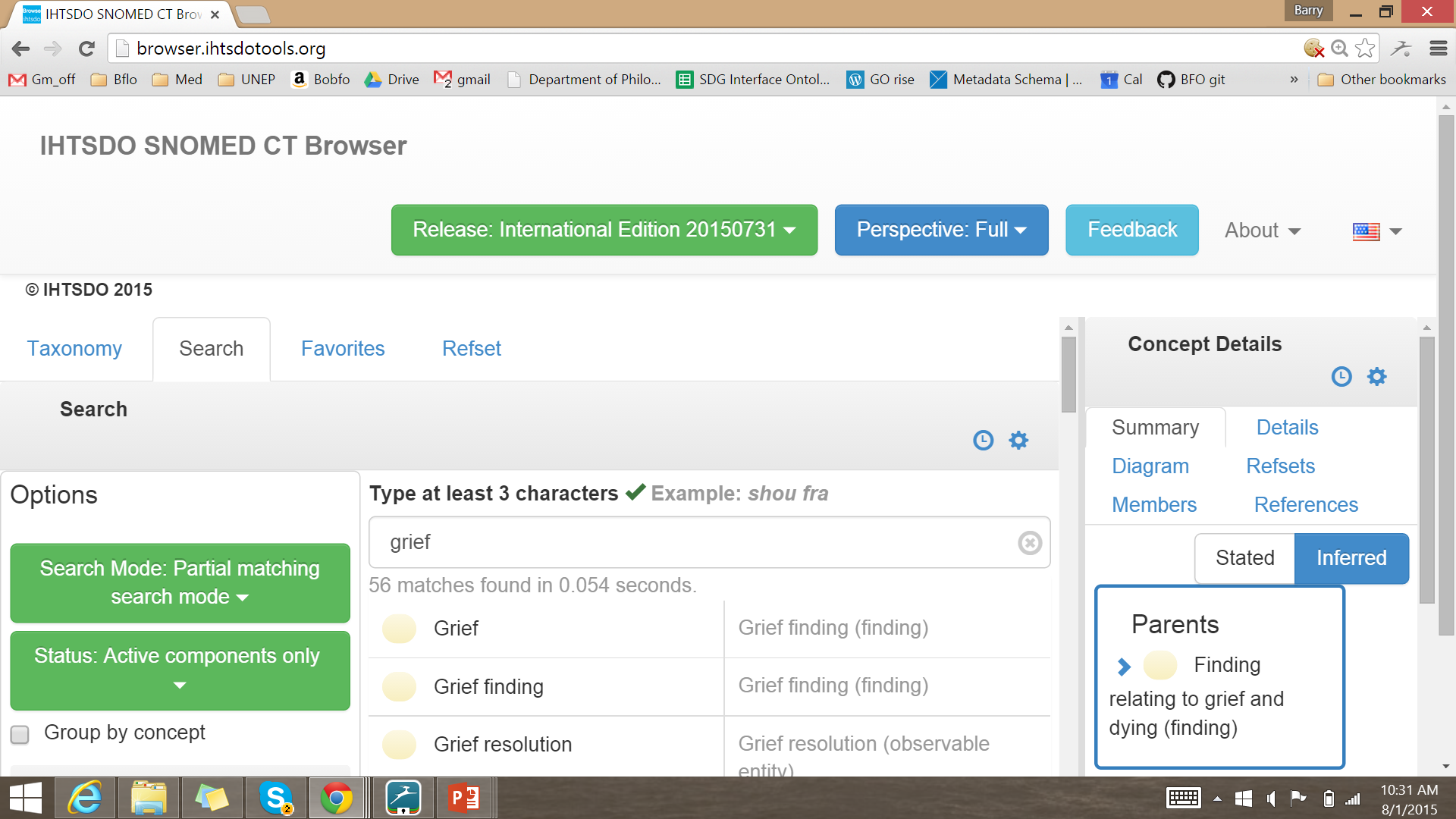 IHTSDO
International Health Terminology Standards Development Organization

SNOMED-CT

Systematized Nomenclature of Medicine – Clinical Terms
SNOMED-CT “Grief Finding”
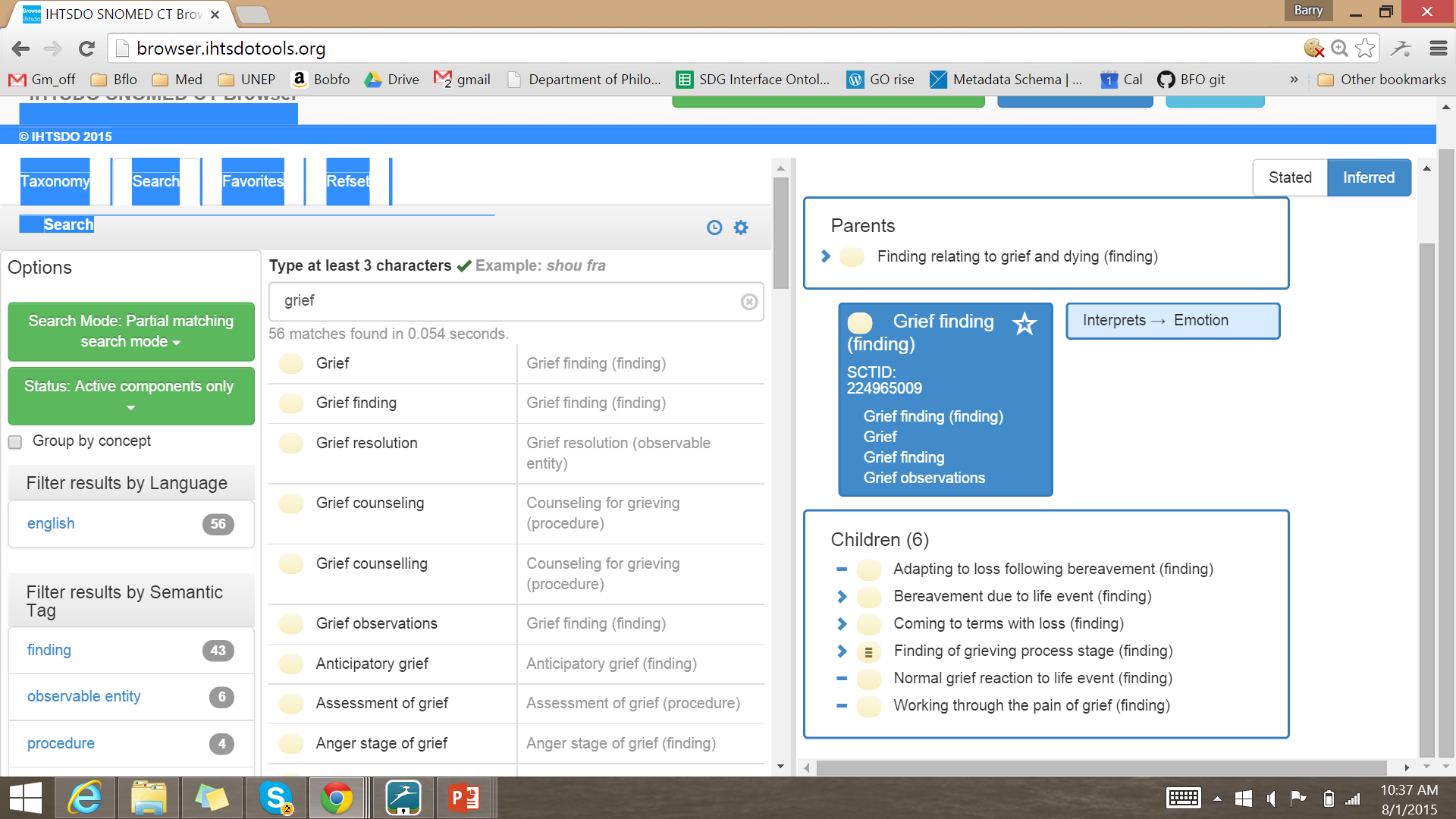 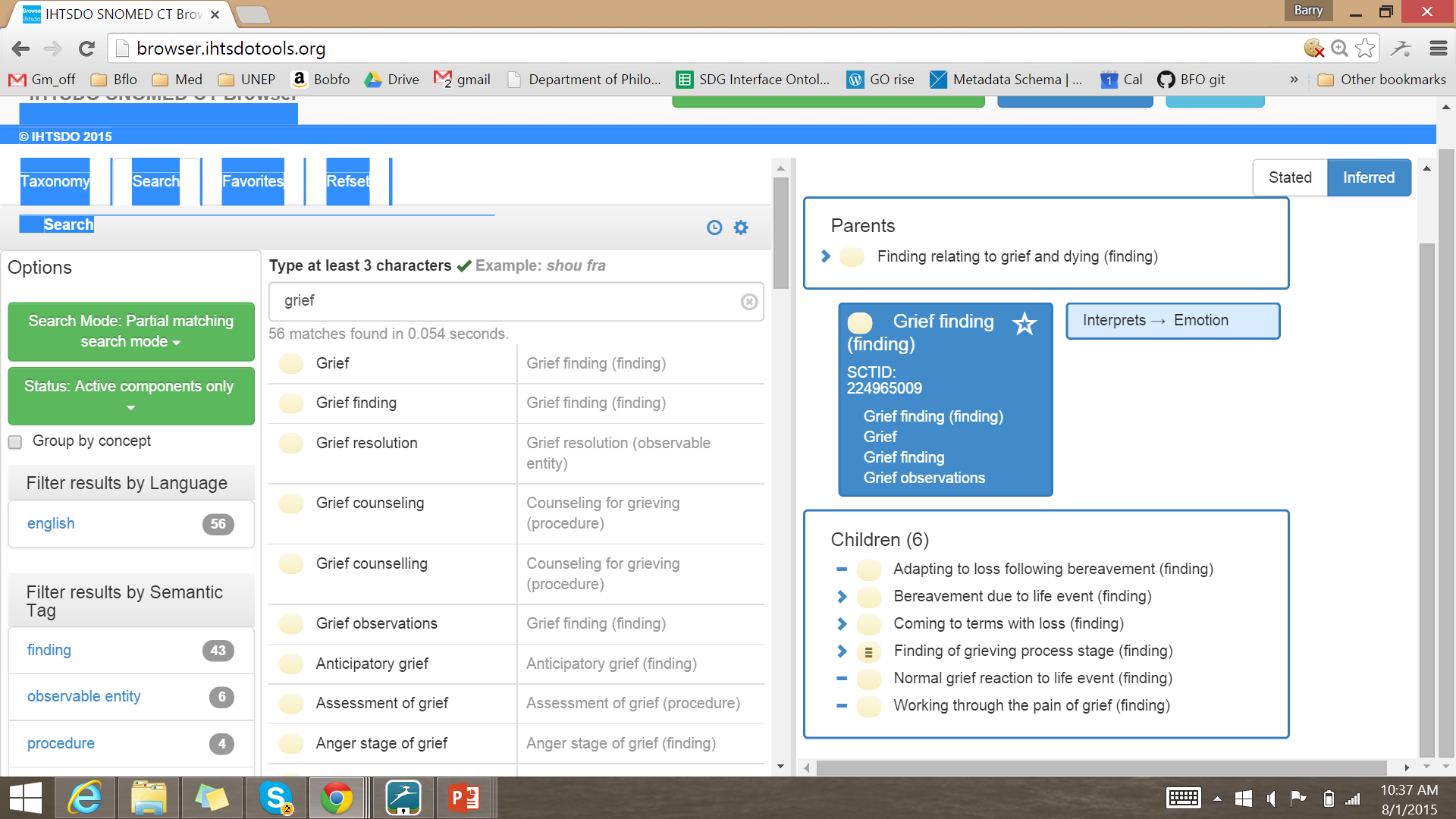 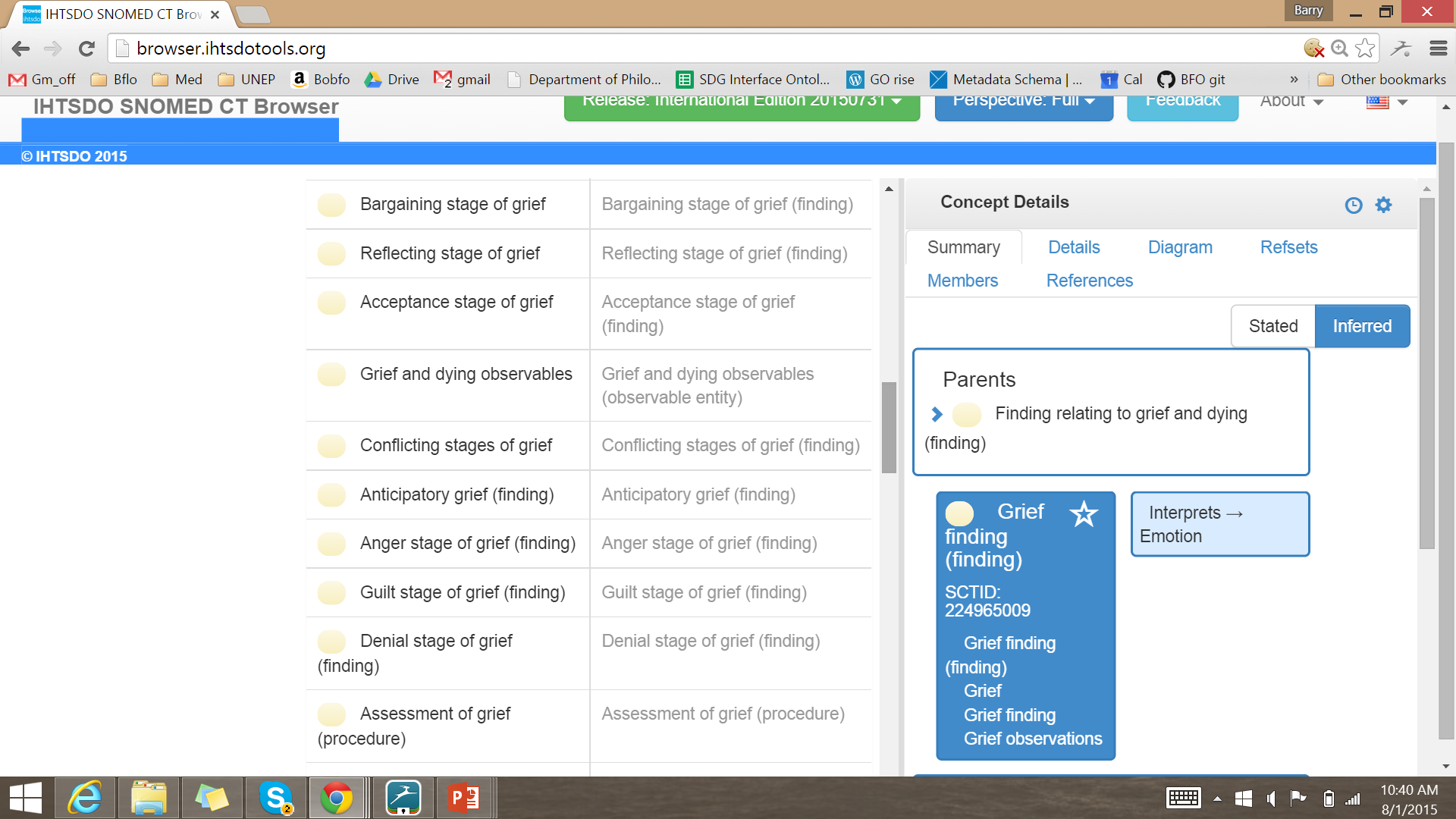 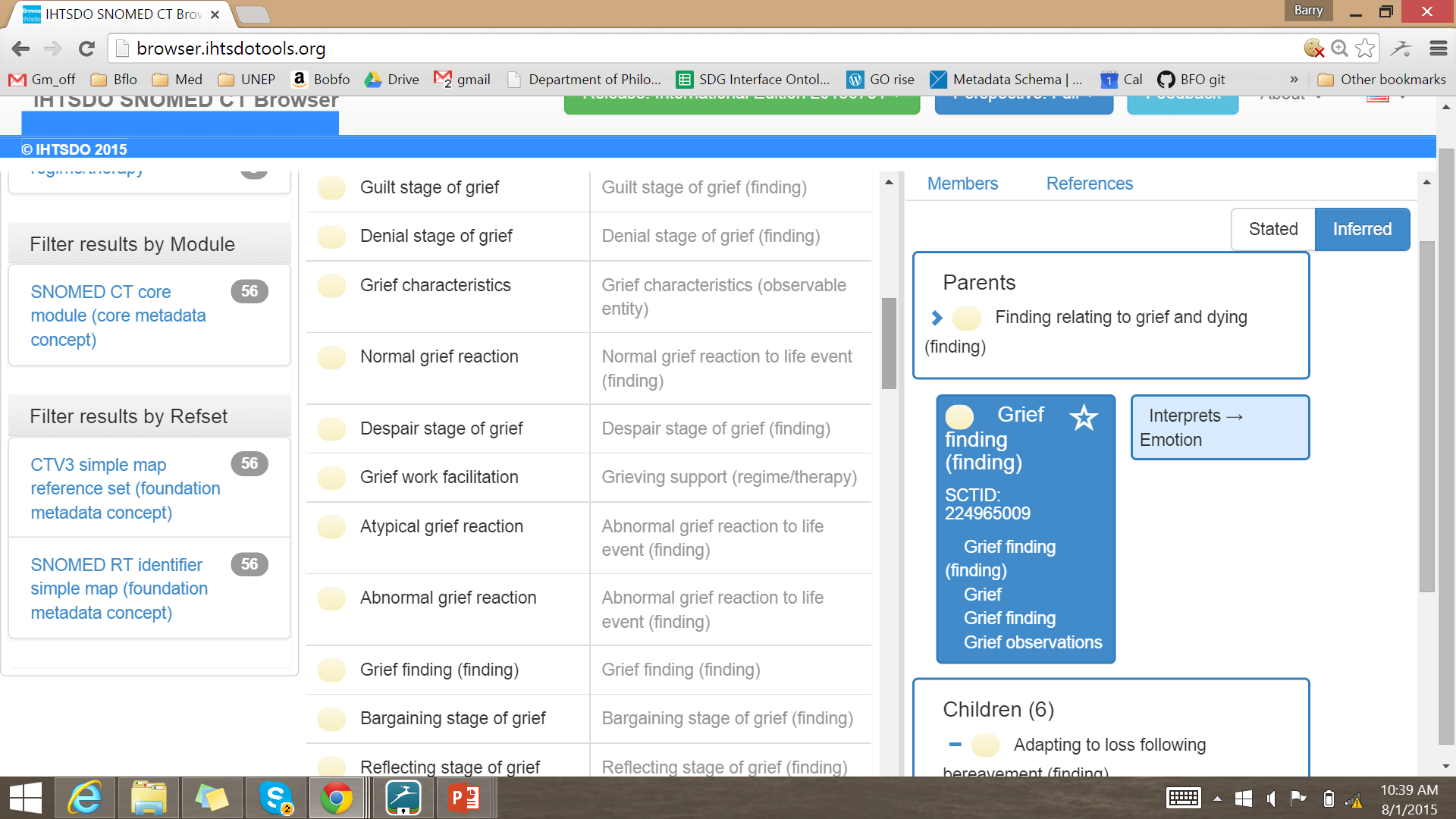